CAPACITACIÓN SOBRE FACILITACIÓN
SESIÓN 1
Fecha
Se está grabando esta sesión
Bienvenida
¿Cuántos han impartido antes un curso, un evento o una reunión?
El equipo de facilitación de la sesión de hoy
[Nombre de facilitador 1]
[Nombre de facilitador 2]
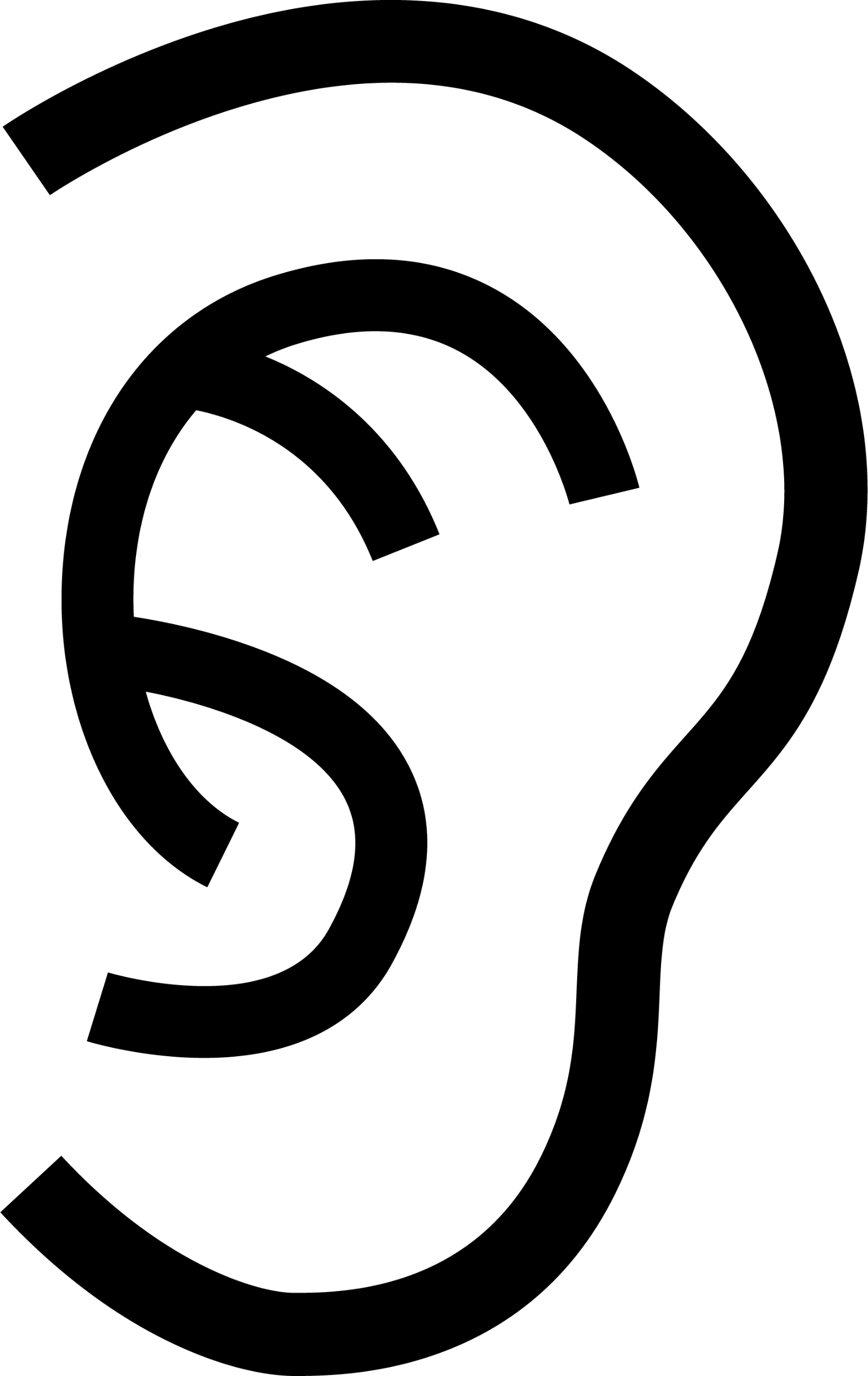 Queremos saber tu opinión...
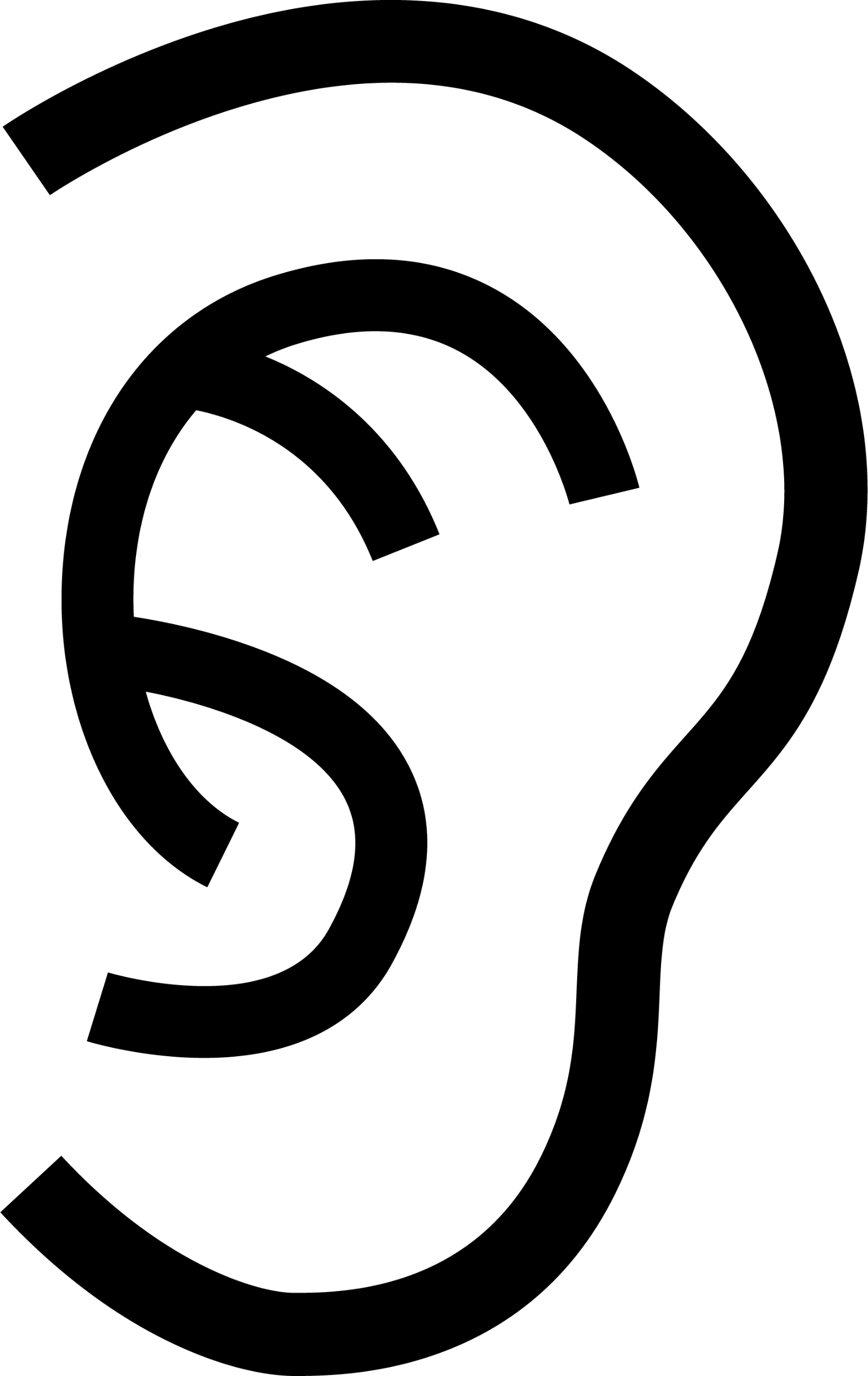 Nombre
Función en Olimpiadas Especiales Internacional
Deporte favorito
Objetivos de la sesión
Definir qué significa ser un facilitador y describir el valor que aporta al aprendizaje.

Otorgar tiempo para practicar tres habilidades clave de facilitación que ayudarán a que puedan escuchar y valorar a los participantes.

Practicar cómo se puede responder “en el momento” a las preguntas de los participantes.
Programa
Capacitación sobre facilitación
Normas de aprendizaje
Normas de aprendizaje
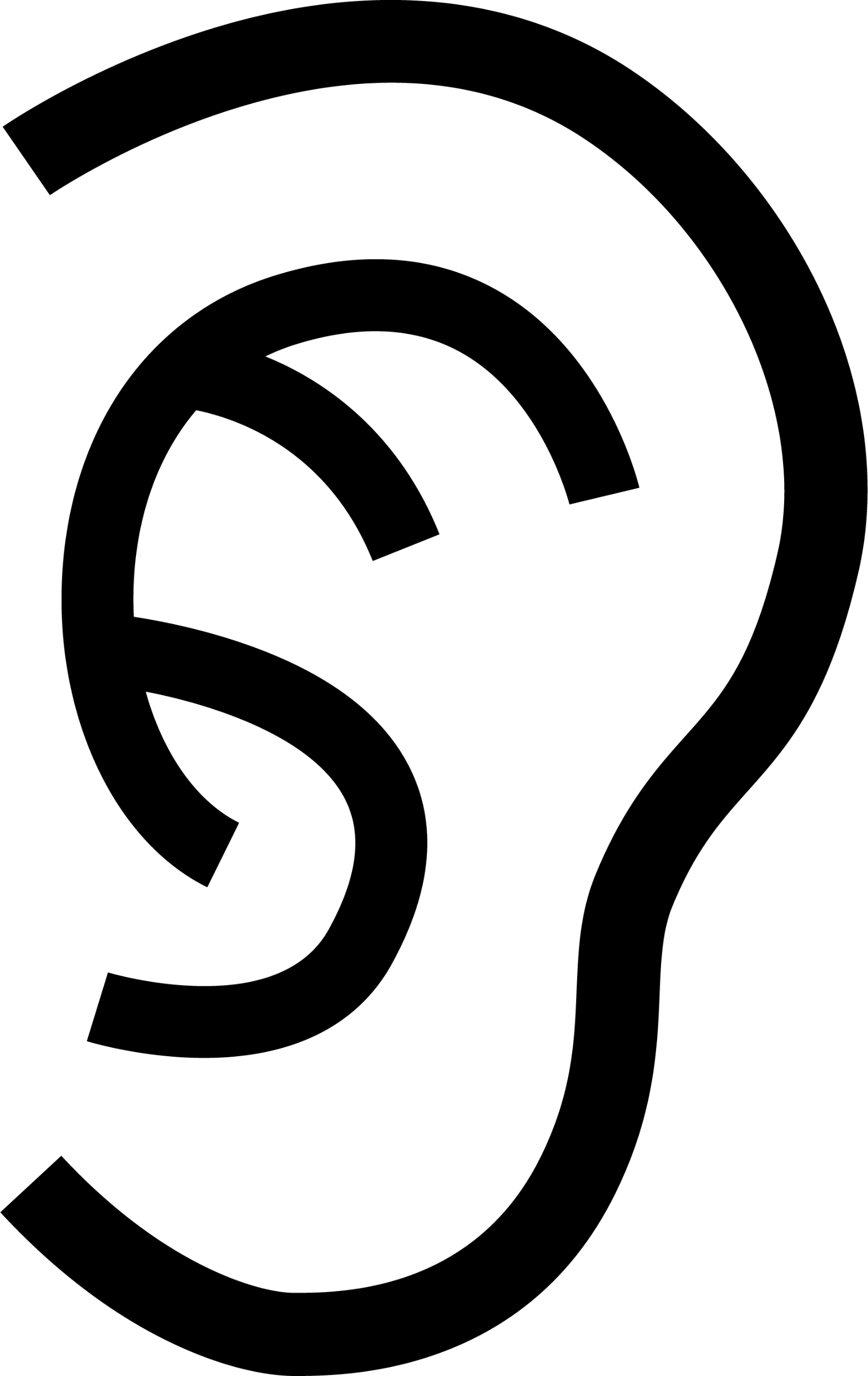 Acuerdos para crear un espacio seguro para que todos aprendan unos de otros, se diviertan y logren los objetivos de aprendizaje.
Queremos saber tu opinión...
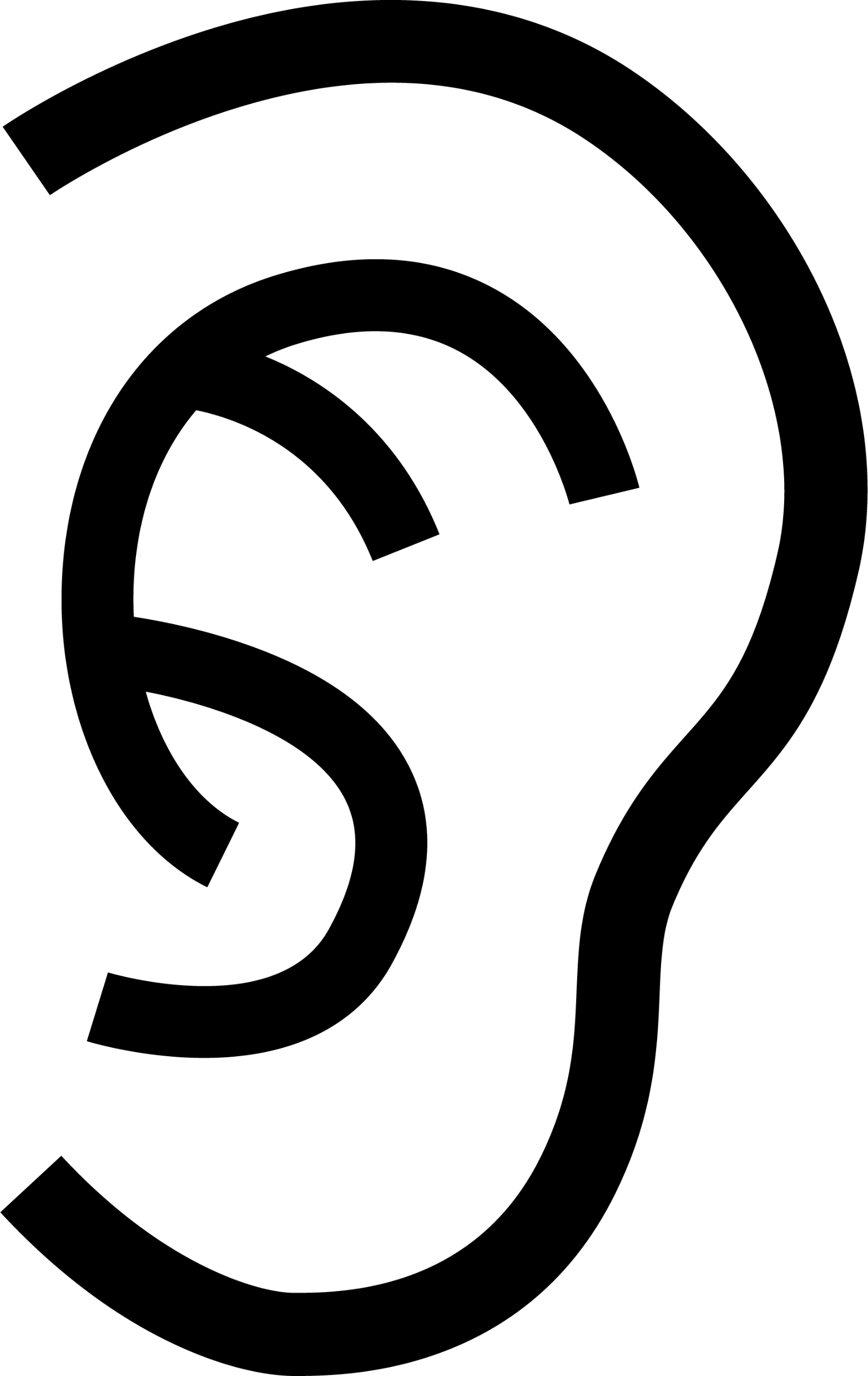 ¿Qué normas te han resultado útiles para crear un buen entorno de aprendizaje?
Normas de aprendizaje
Nuestras normas de aprendizaje
[Norma]
[Norma]
[Norma]
Sacar el máximo provecho de Zoom
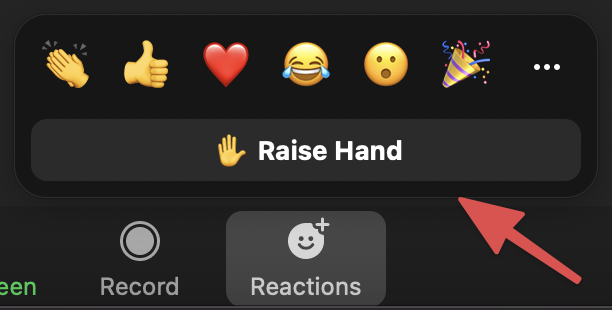 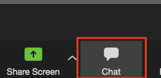 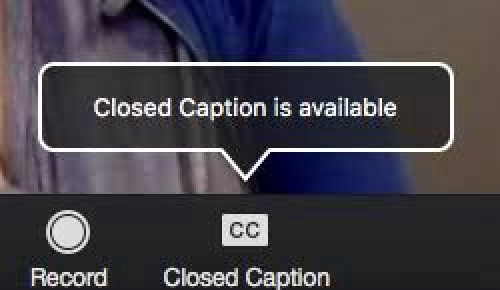 Cuadro de chat
Levantar la mano
Subtítulos
Facilitación
Actuar como facilitador es una forma de ayudar a las personas a compartir pensamientos e ideas.
Características de un facilitador eficaz
1.  Piensa en las personas que han actuado como facilitadores que has visto
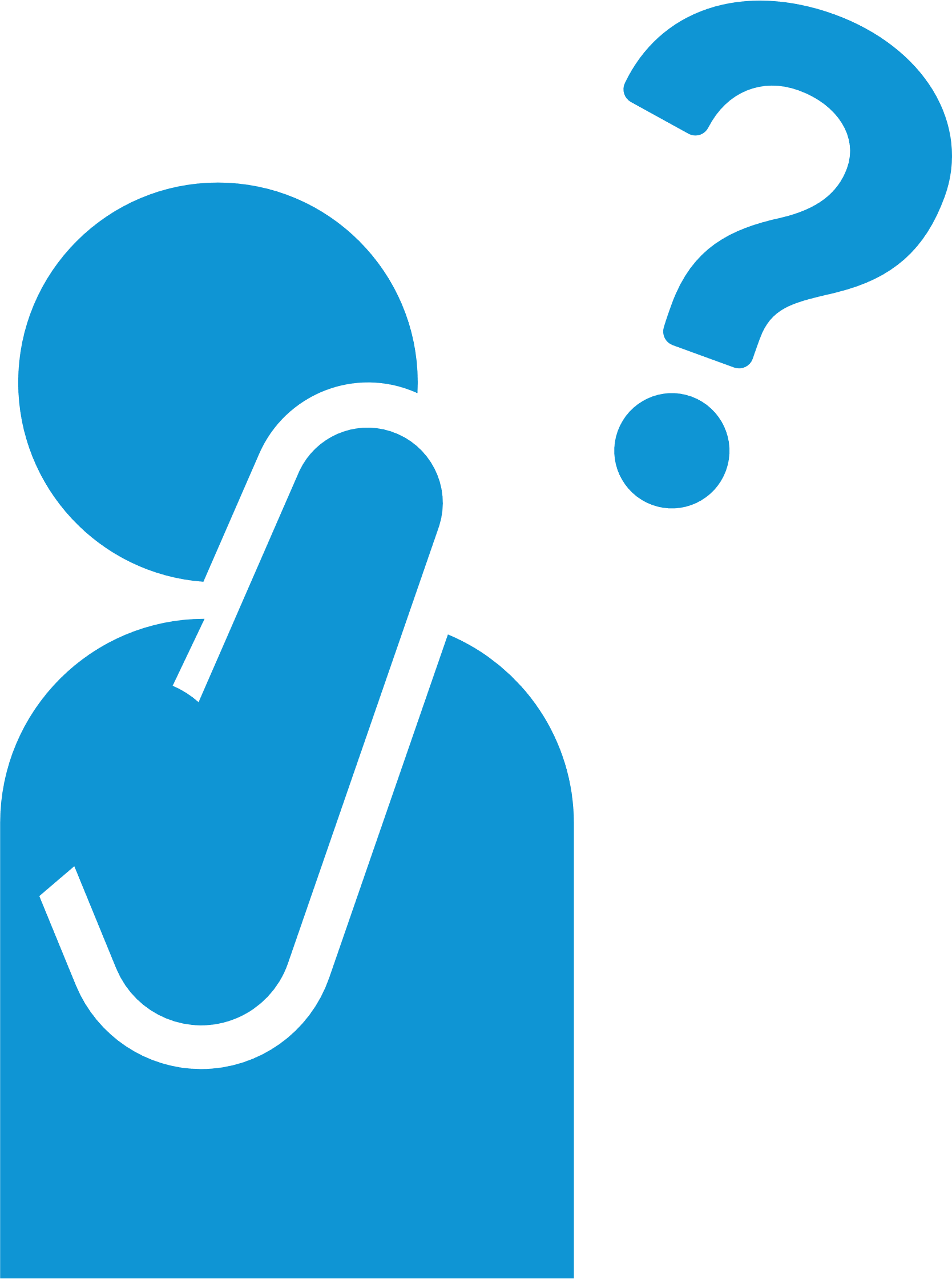 ¿Qué los hace buenos? 
¿En qué piensan cuando realizan una facilitación? 
¿Qué dicen? ¿Qué sienten? ¿Qué hacen?
Características de un facilitador eficaz
1.  Piensa en las personas que han actuado como facilitadores que has visto
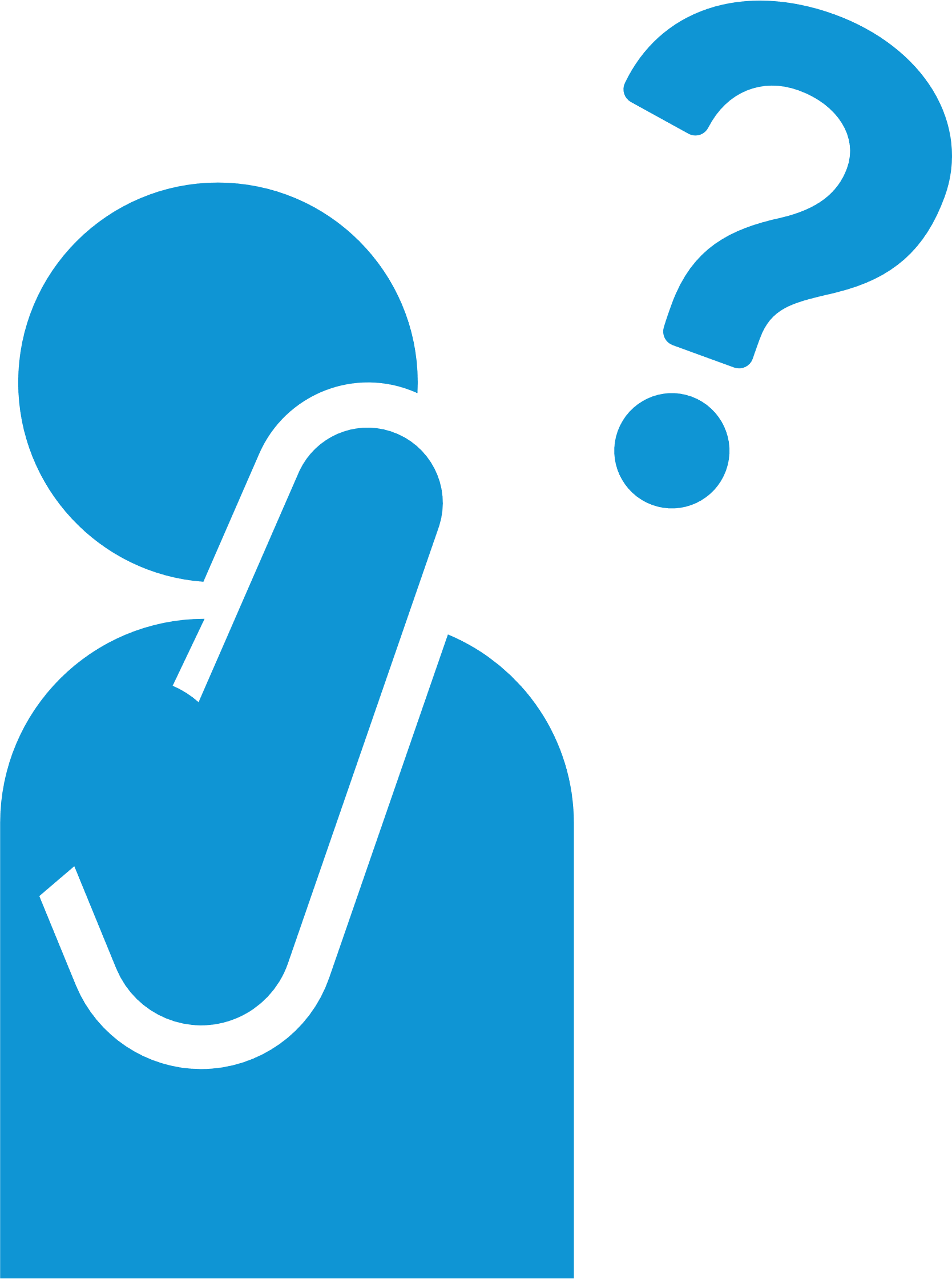 2.  Abre el Jamboard del avatar del facilitador (enlace en el chat)
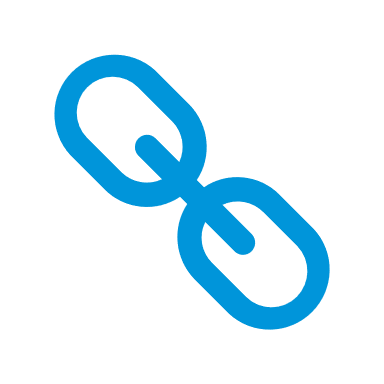 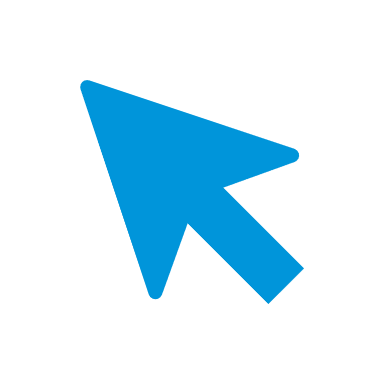 Características de un facilitador eficaz
1.  Piensa en las personas que han actuado como facilitadores que has visto
2.  Abre el Jamboard del avatar del facilitador (enlace en el chat)
3.  Se les colocará en un grupo de trabajo.
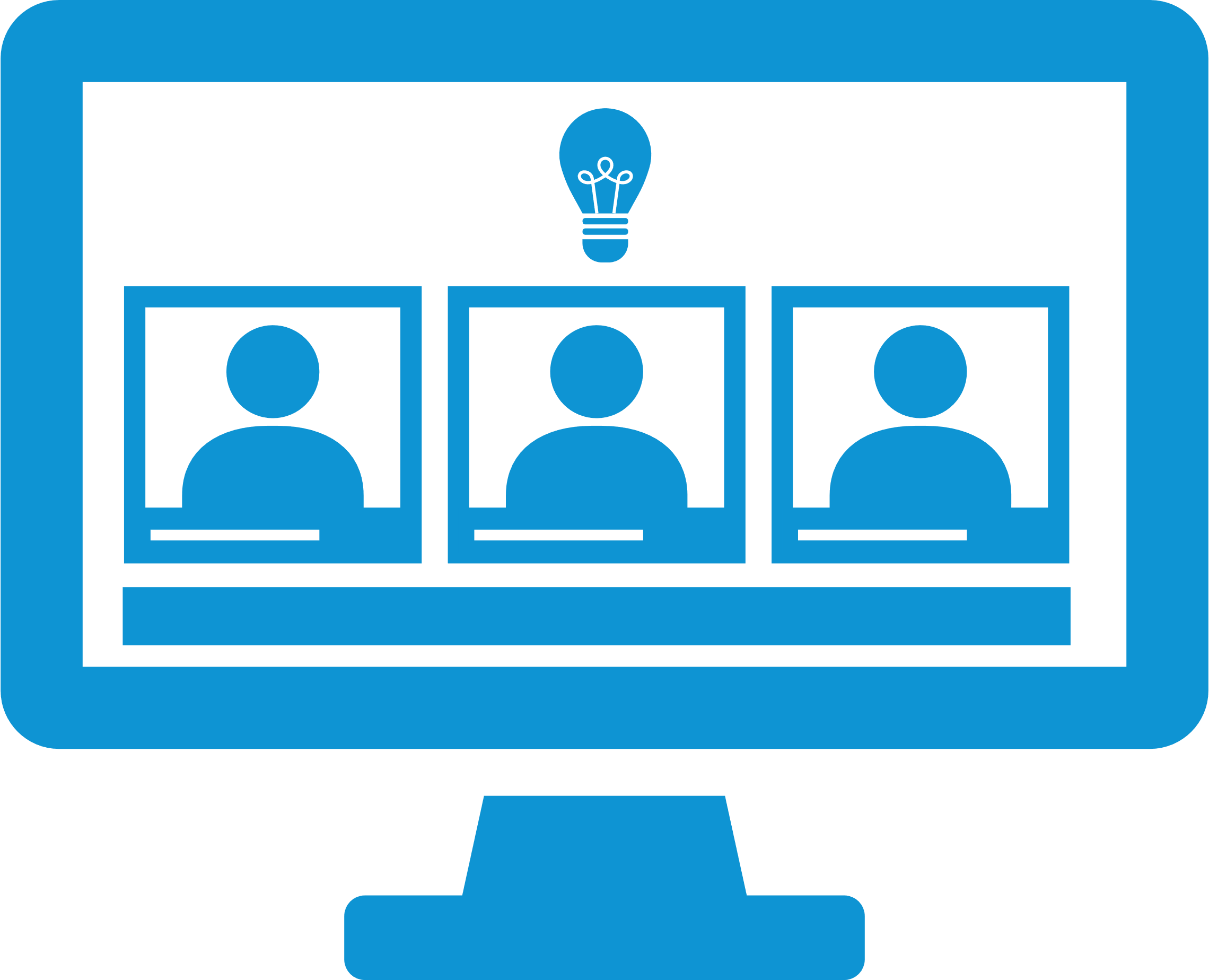 Escribe tus respuestas a las preguntas en la pizarra de anuncios de tu grupo y utiliza notas adhesivas para escribir las respuestas.
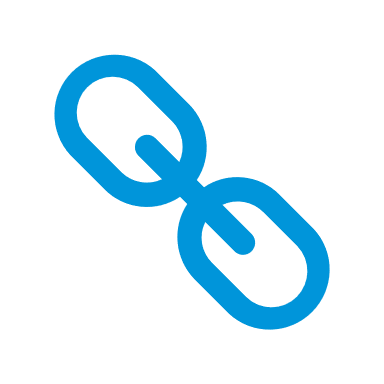 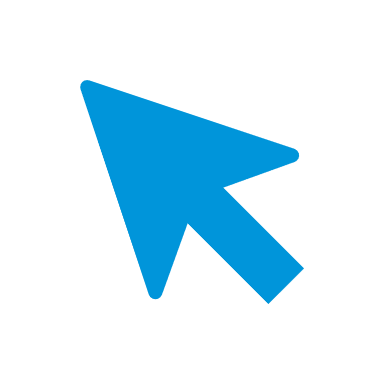 Aspectos destacados
¿Qué dice un facilitador?
¿Qué piensa un facilitador?
¿Qué es lo que hemos oído en común?
¿Qué siente un facilitador?
¿Qué hace un facilitador con su cuerpo?
Facilitador como entrenador
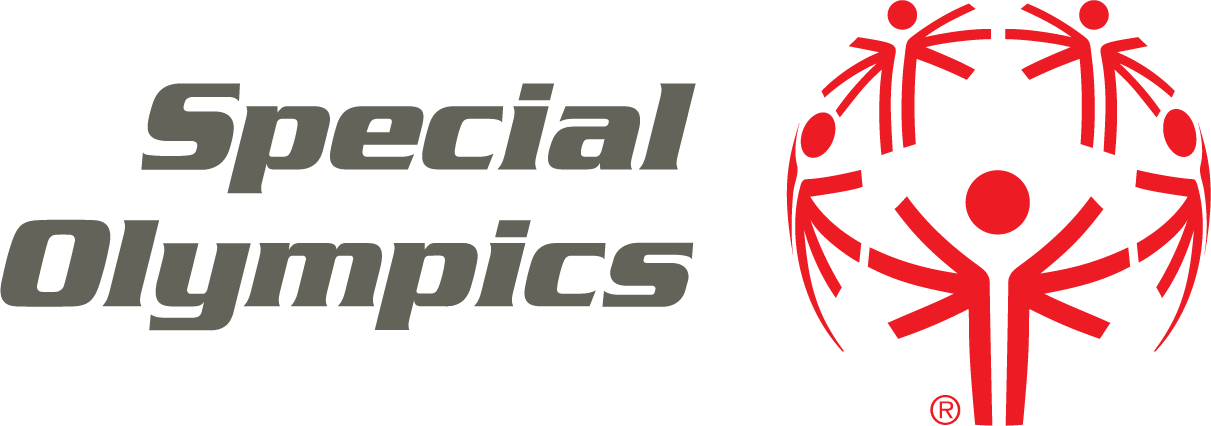 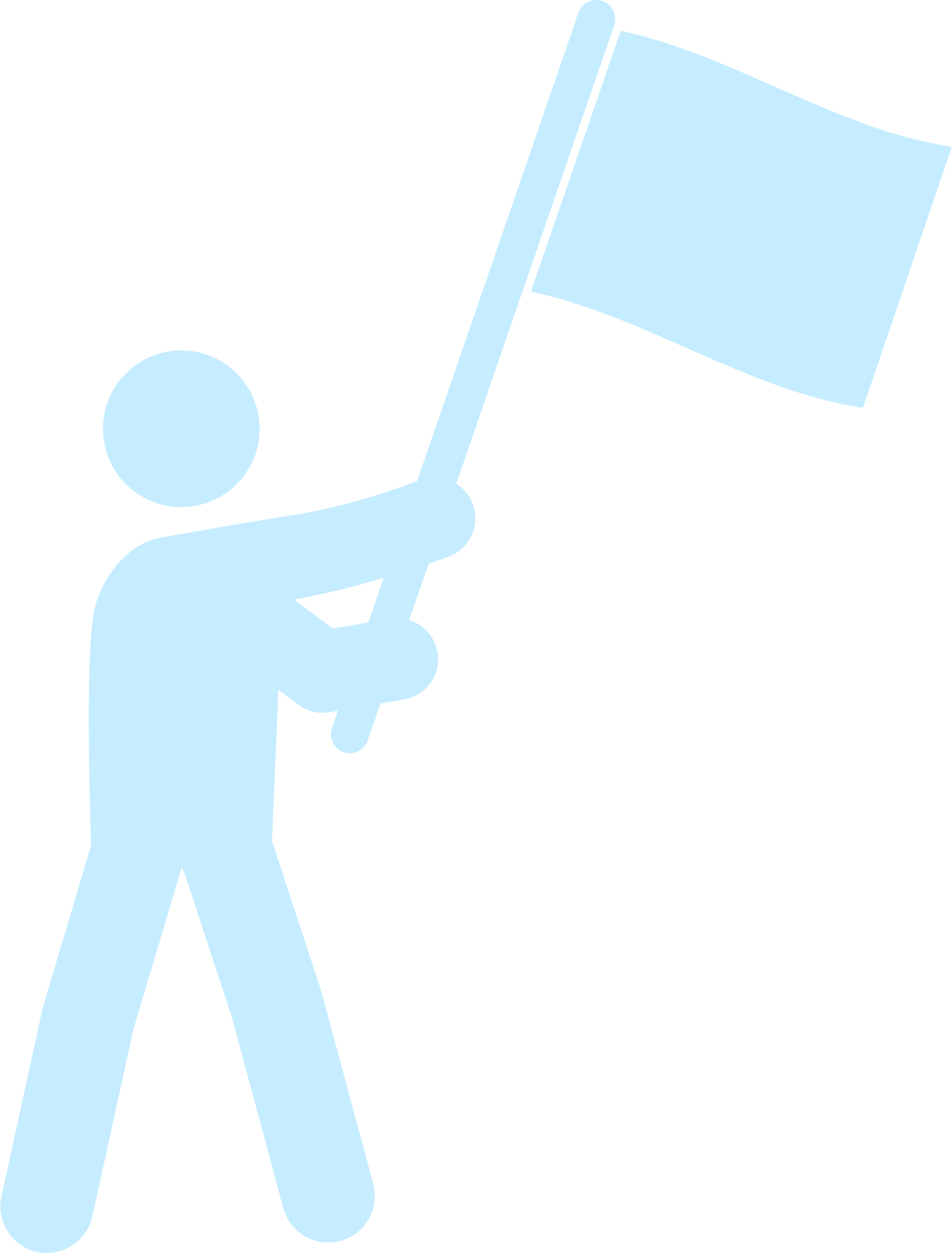 Guía
El facilitador es a menudo un
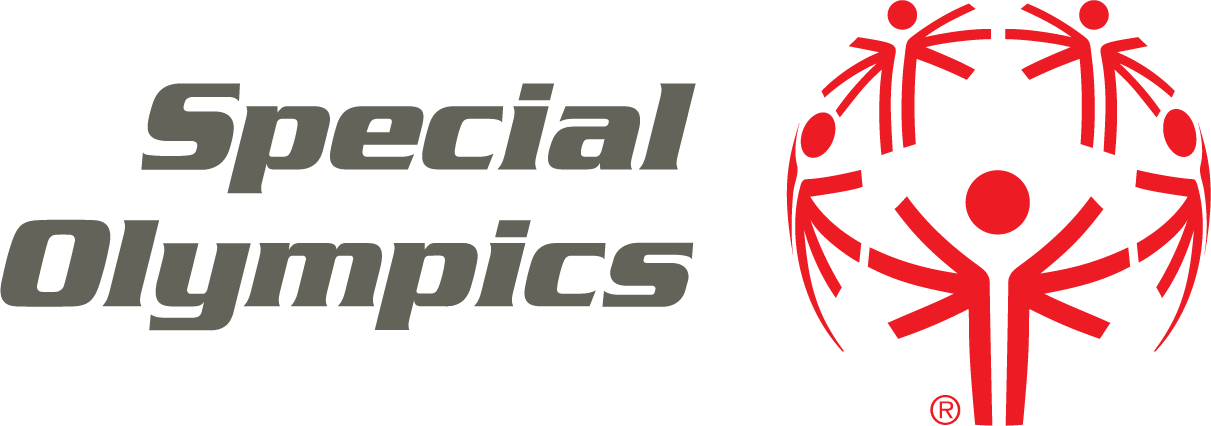 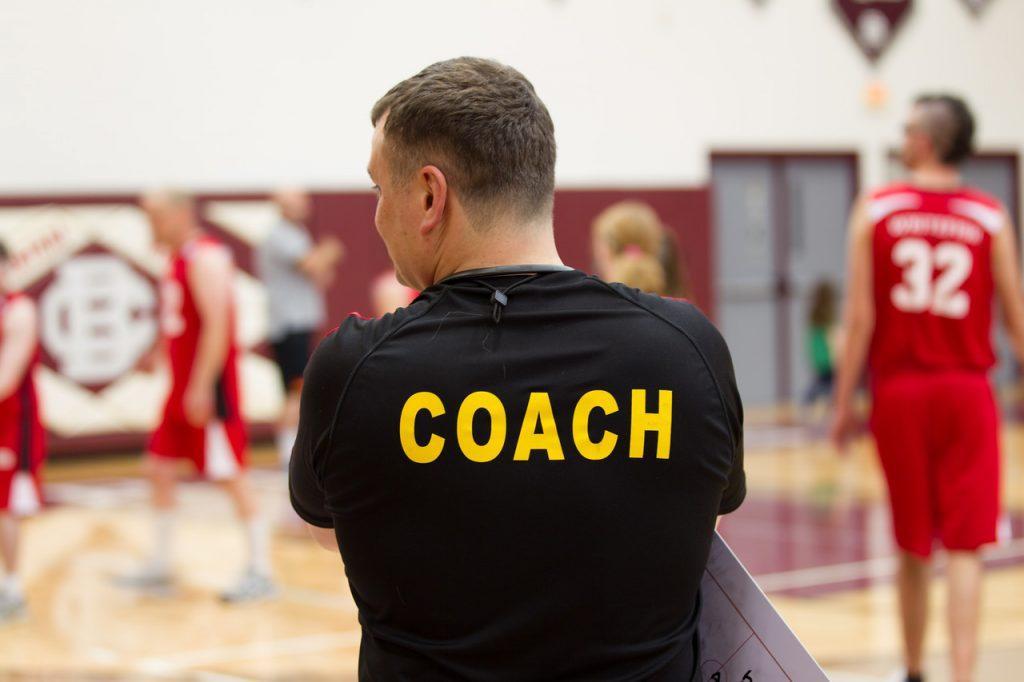 ¿Qué hace un entrenador?
Líder
Guía
Líder
Guía
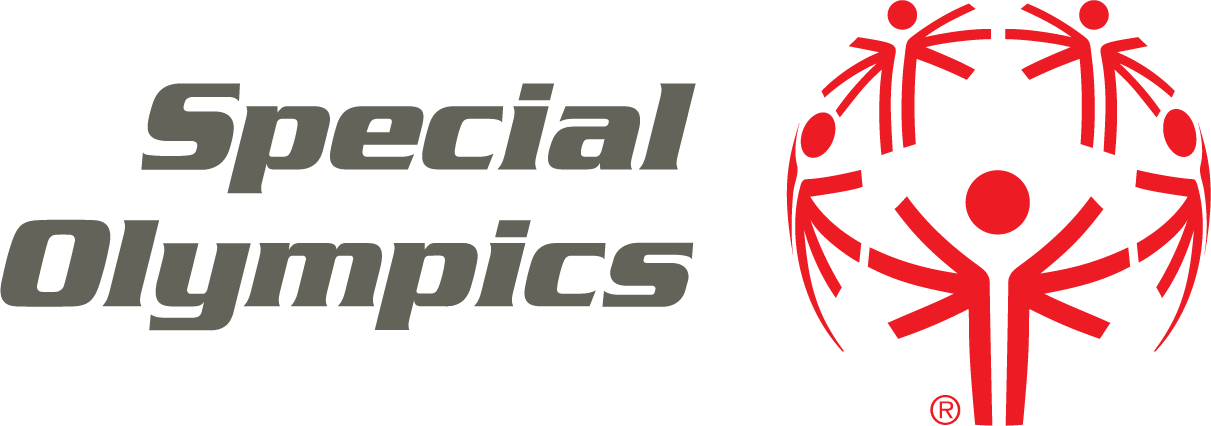 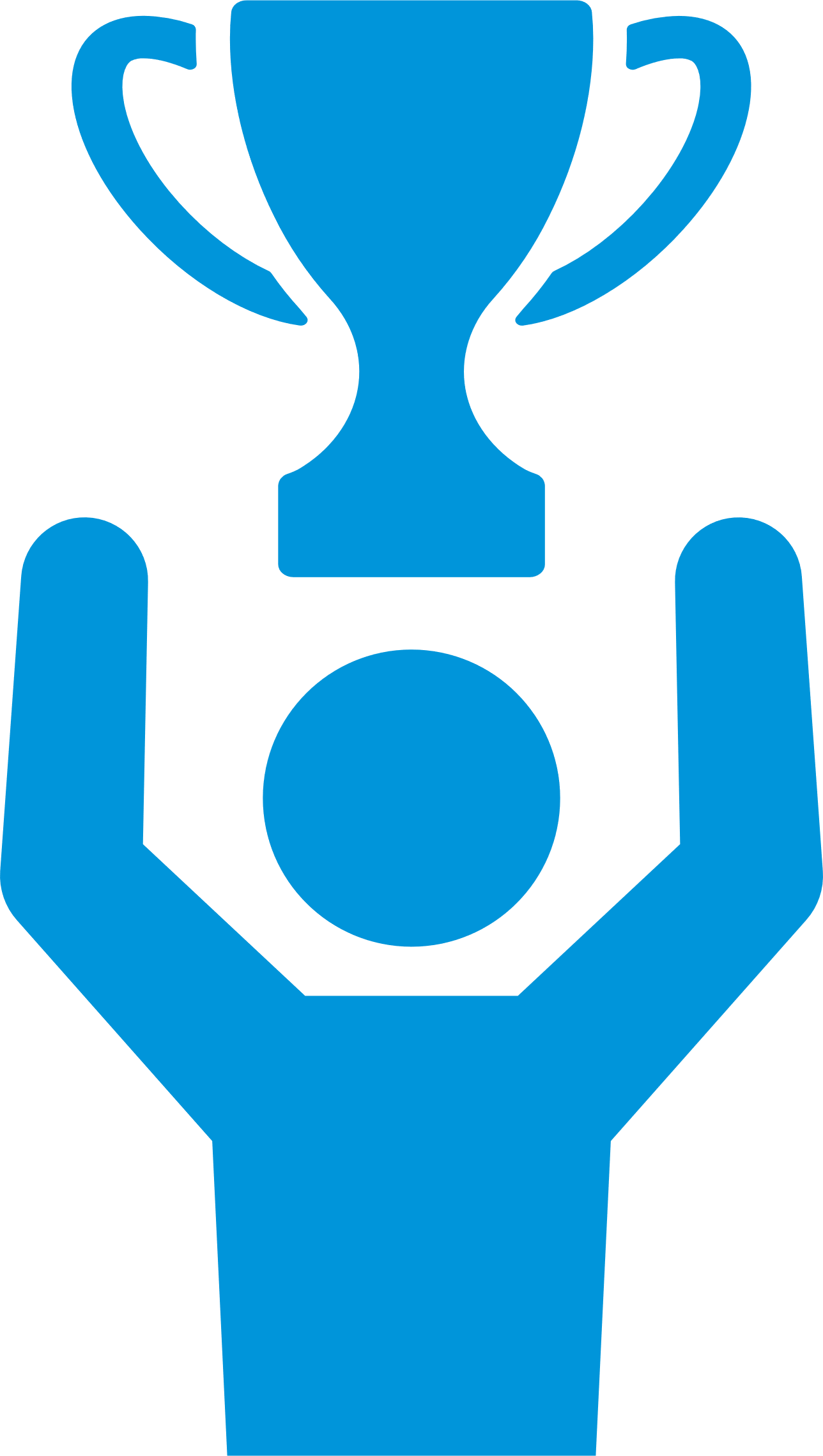 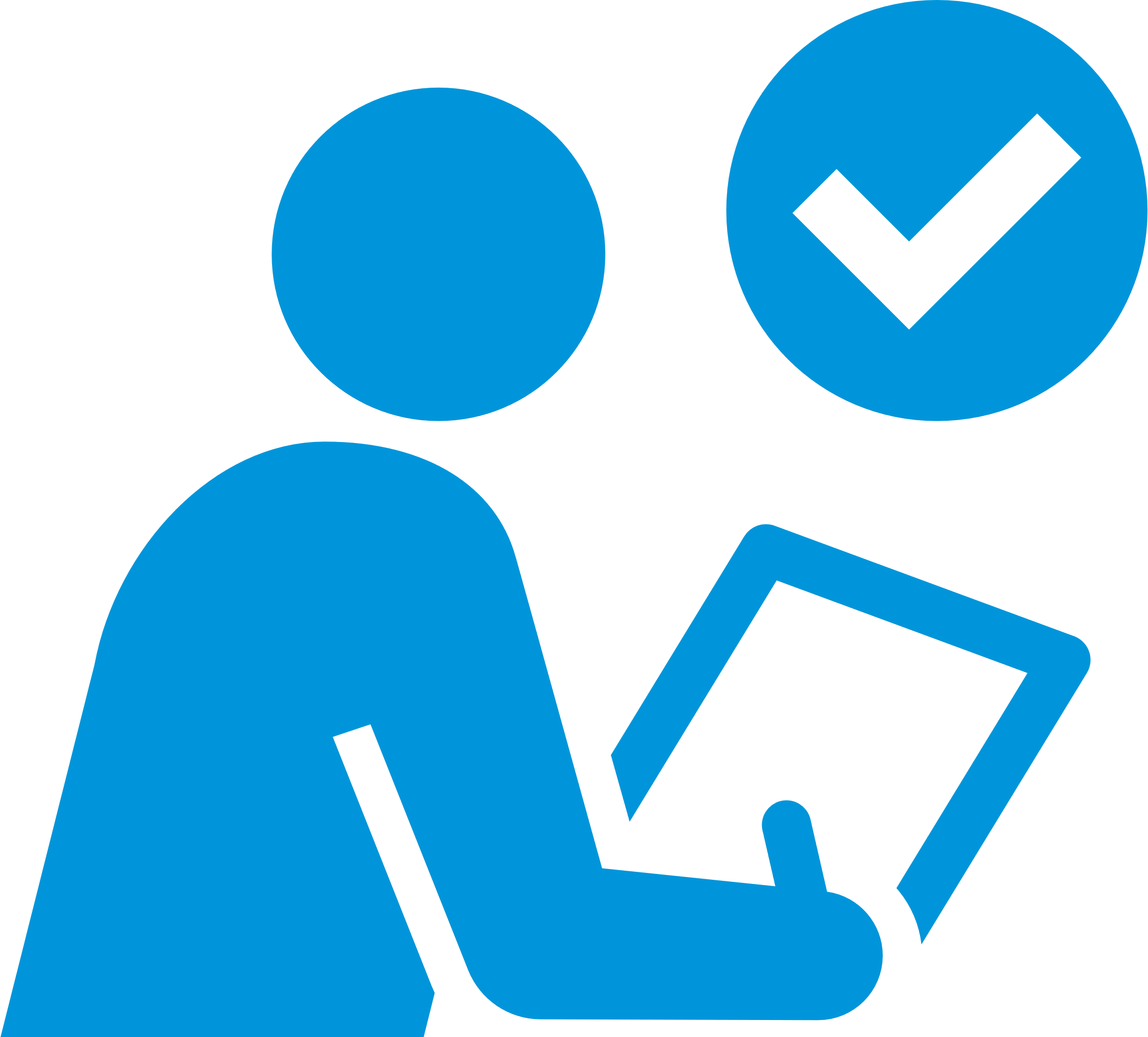 Entrenador
Organizador
Líder
Líder
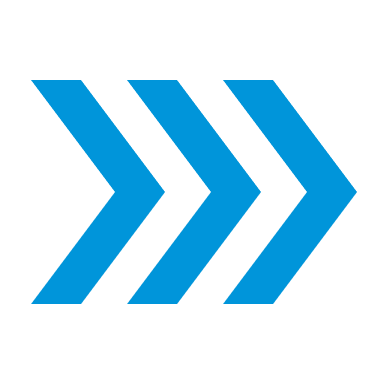 Guía
Guía
Para los jugadores

Objetivo: Ganar
Para los participantes

Objetivo: Aprender
COMUNICACIÓN                                                     TOMA DE DECISIONES                                               ADAPTABILIDAD                                          CONSTRUCCIÓN DE RELACIONES                 ORIENTACIÓN HACIA LOS OBJETIVOS                                        ORA CONTINU
Ser un facilitador eficaz es una forma de liderazgo
HABILIDADES BÁSICAS DE LIDERAZGO
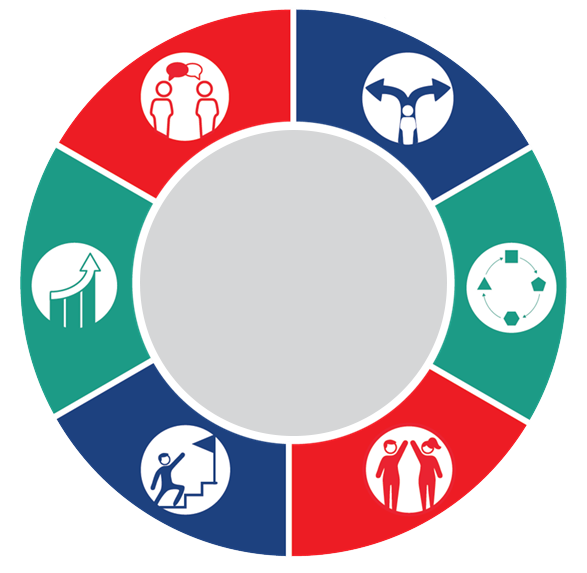 Ser un facilitador eficaz es una forma de liderazgo
Encuesta
¿Cuáles de estas habilidades te resultan (o crees que te resultarían) más fácil?
Ser un facilitador eficaz es una forma de liderazgo
Encuesta
¿Cuáles de las habilidades son (o crees que serían) las más desafiante para ti?
Habilidades clave de facilitación
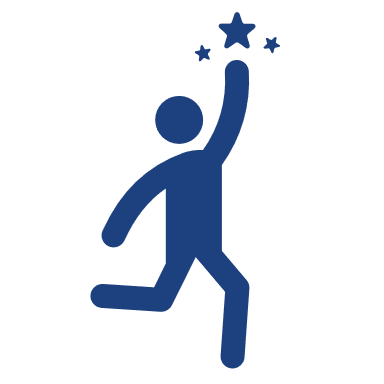 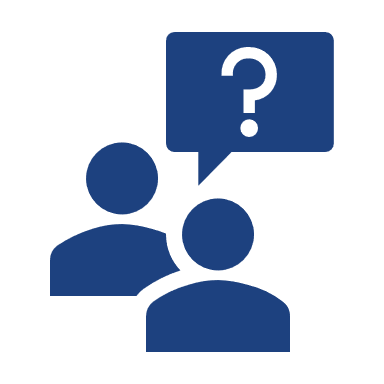 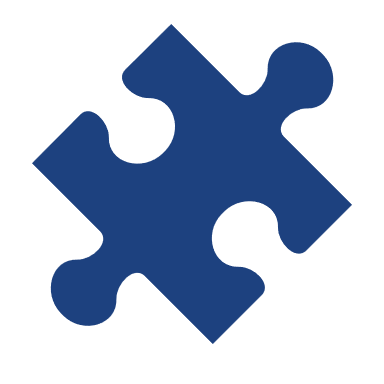 Habilidades clave de facilitación
Las habilidades de facilitación promueven la interacción y la participación
Involúcrate al:
Motivar
Conecta al:
Resumir
Escucha al:
Hacer preguntas
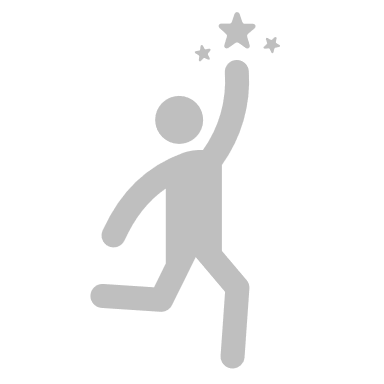 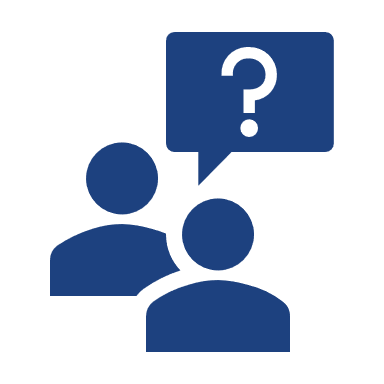 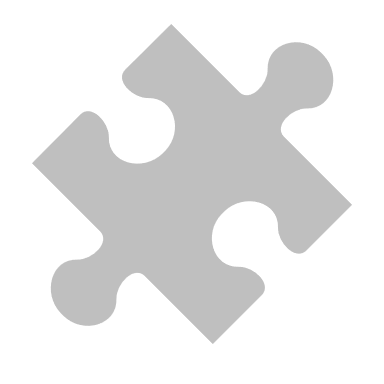 Habilidades clave de facilitación
Las habilidades de facilitación promueven la interacción y la participación
Involúcrate al:
Motivar
Conecta al:
Resumir
Escucha al:
Hacer preguntas
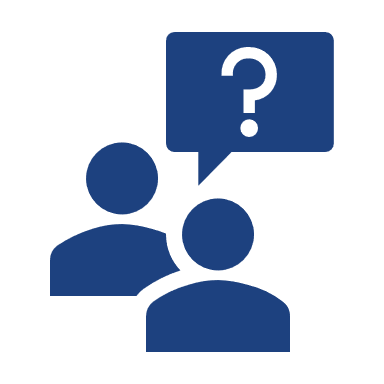 Habilidades clave de facilitación
Escucha al: Hacer preguntas
¿Cuáles son los tipos de preguntas que podemos hacer?
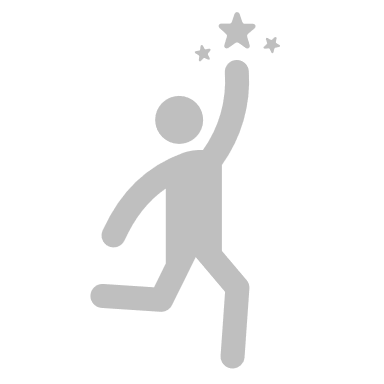 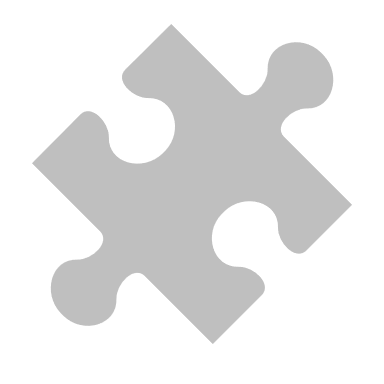 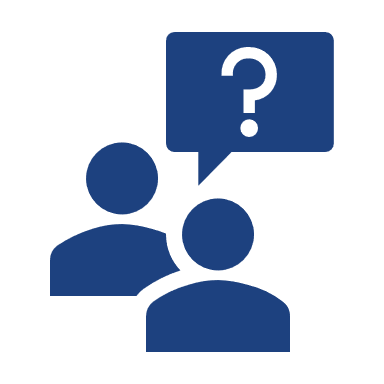 Habilidades clave de facilitación
Escucha al: Hacer preguntas
¿Cuáles son los tipos de preguntas que podemos hacer?
Tipos de Preguntas
Abiertas:
Preguntas que comienzan con 'Qué', 'Cómo' y, a veces, 'Por qué'. Sirven para aclarar y obtener información para abrir una conversación. 
Cerradas:
Preguntas que obligan a contestar con respuestas cortas (es decir, sí/no o una palabra) para acotar/ cerrar una conversación.
Capciosas:
Preguntas que incitan o fomentan la respuesta deseada.
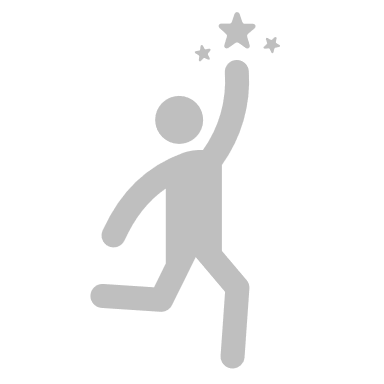 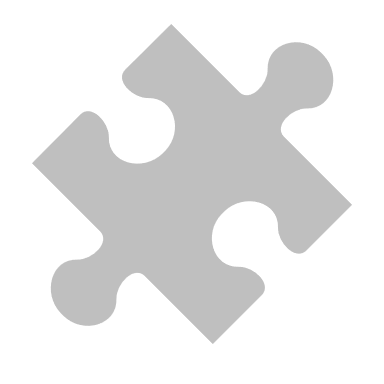 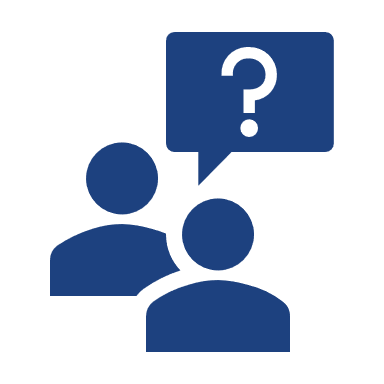 Habilidades clave de facilitación
Escucha al: Hacer preguntas
Encuesta
Tipos de Preguntas
Abiertas:
Preguntas que comienzan con 'Qué', 'Cómo' y, a veces, 'Por qué'. Sirven para aclarar y obtener información para abrir una conversación. 
Cerradas:
Preguntas que obligan a contestar con respuestas cortas (es decir, sí/no o una palabra) para acotar/ cerrar una conversación.
Capciosas:
Preguntas que incitan o fomentan la respuesta deseada.
Encuesta
1.
¿Qué te hizo convertirte en atleta de Olimpiadas Especiales?
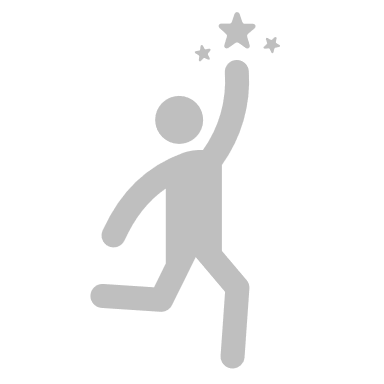 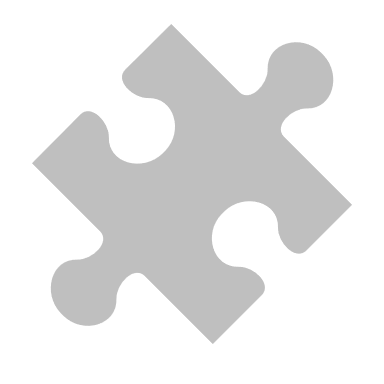 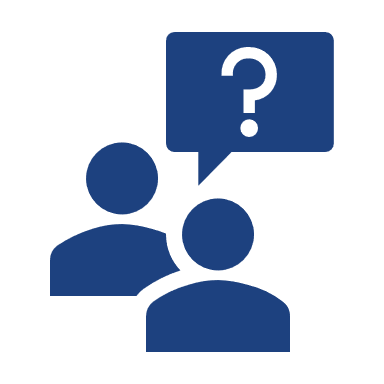 Habilidades clave de facilitación
Escucha al: Hacer preguntas
Encuesta
Tipos de Preguntas
Abiertas:
Preguntas que comienzan con 'Qué', 'Cómo' y, a veces, 'Por qué'. Sirven para aclarar y obtener información para abrir una conversación. 
Cerradas:
Preguntas que obligan a contestar con respuestas cortas (es decir, sí/no o una palabra) para acotar/ cerrar una conversación.
Capciosas:
Preguntas que incitan o fomentan la respuesta deseada.
Encuesta
1.
¿Qué te hizo convertirte en atleta de Olimpiadas Especiales?
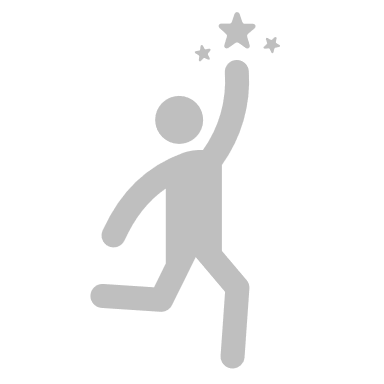 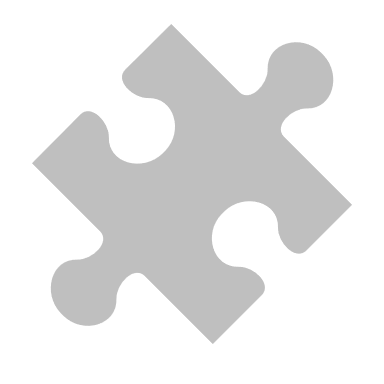 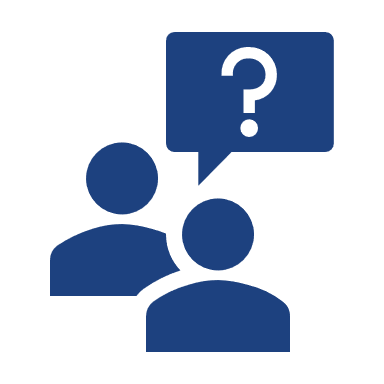 Habilidades clave de facilitación
Escucha al: Hacer preguntas
Encuesta
Tipos de Preguntas
Abiertas:
Preguntas que comienzan con 'Qué', 'Cómo' y, a veces, 'Por qué'. Sirven para aclarar y obtener información para abrir una conversación. 
Cerradas:
Preguntas que obligan a contestar con respuestas cortas (es decir, sí/no o una palabra) para acotar/ cerrar una conversación.
Capciosas:
Preguntas que incitan o fomentan la respuesta deseada.
Encuesta
2.
¿Eres un Atleta de Olimpiadas Especiales?
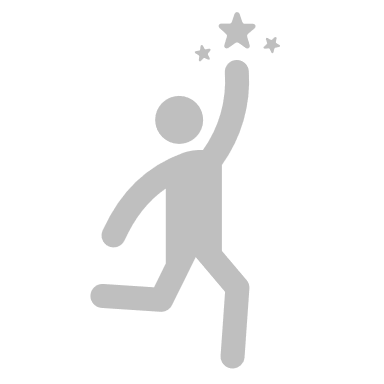 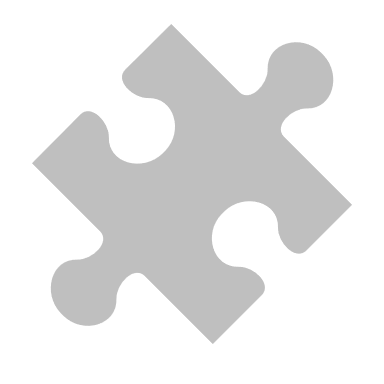 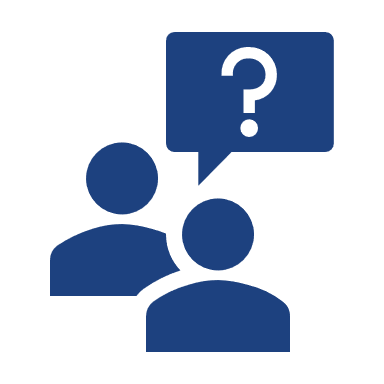 Habilidades clave de facilitación
Escucha al: Hacer preguntas
Encuesta
Tipos de Preguntas
Abiertas:
Preguntas que comienzan con 'Qué', 'Cómo' y, a veces, 'Por qué'. Sirven para aclarar y obtener información para abrir una conversación. 
Cerradas:
Preguntas que obligan a contestar con respuestas cortas (es decir, sí/no o una palabra) para acotar/ cerrar una conversación.
Capciosas:
Preguntas que incitan o fomentan la respuesta deseada.
Encuesta
2.
¿Eres un Atleta de Olimpiadas Especiales?
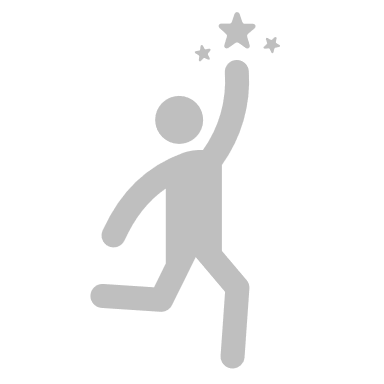 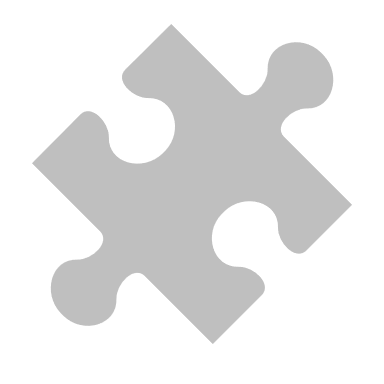 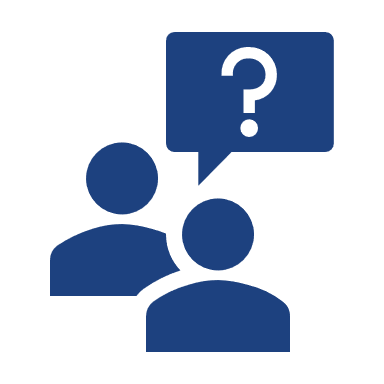 Habilidades clave de facilitación
Escucha al: Hacer preguntas
Encuesta
Tipos de Preguntas
Abiertas:
Preguntas que comienzan con 'Qué', 'Cómo' y, a veces, 'Por qué'. Sirven para aclarar y obtener información para abrir una conversación. 
Cerradas:
Preguntas que obligan a contestar con respuestas cortas (es decir, sí/no o una palabra) para acotar/ cerrar una conversación.
Capciosas:
Preguntas que incitan o fomentan la respuesta deseada.
Encuesta
3.
¿No crees que los atletas de Olimpiadas Especiales solo deberían enfocarse en los deportes populares?
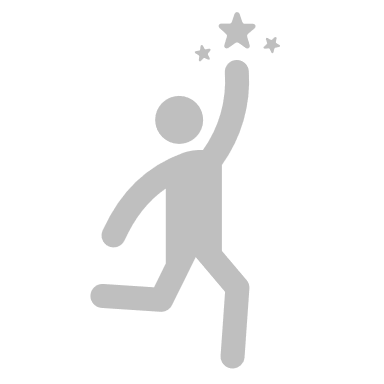 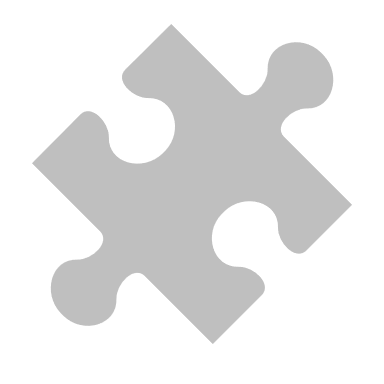 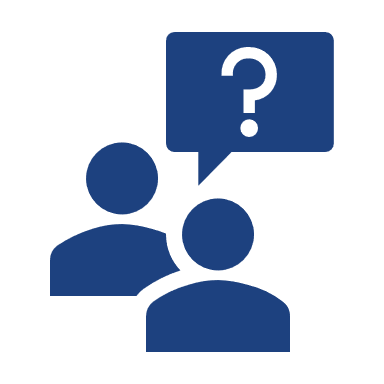 Habilidades clave de facilitación
Escucha al: Hacer preguntas
Encuesta
Tipos de Preguntas
Abiertas:
Preguntas que comienzan con 'Qué', 'Cómo' y, a veces, 'Por qué'. Sirven para aclarar y obtener información para abrir una conversación. 
Cerradas:
Preguntas que obligan a contestar con respuestas cortas (es decir, sí/no o una palabra) para acotar/ cerrar una conversación.
Capciosas:
Preguntas que incitan o fomentan la respuesta deseada.
Encuesta
3.
¿No crees que los atletas de Olimpiadas Especiales solo deberían enfocarse en los deportes populares?
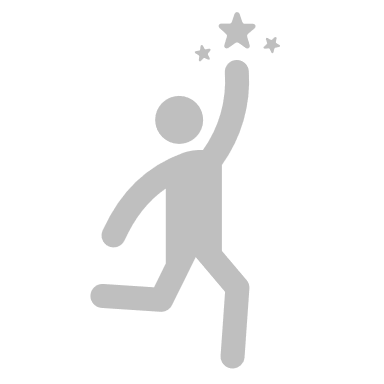 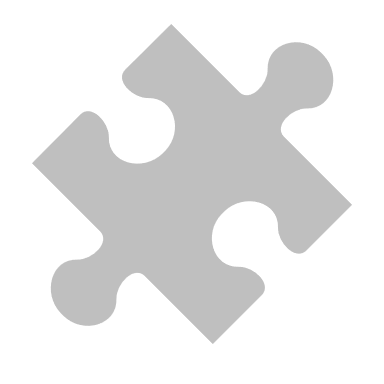 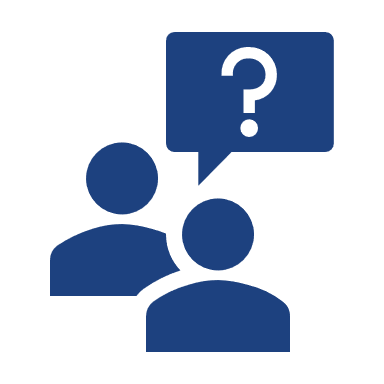 Habilidades clave de facilitación
Escucha al: Hacer preguntas
Escuche al hacer preguntas
Tipos de Preguntas
Abiertas:
Preguntas que comienzan con 'Qué', 'Cómo' y, a veces, 'Por qué'. Sirven para aclarar y obtener información para abrir una conversación. 
Cerradas:
Preguntas que obligan a contestar con respuestas cortas (es decir, sí/no o una palabra) para acotar/ cerrar una conversación.
Capciosas:
Preguntas que incitan o fomentan la respuesta deseada.
¿Qué tipo de pregunta deberían utilizar más los facilitadores?
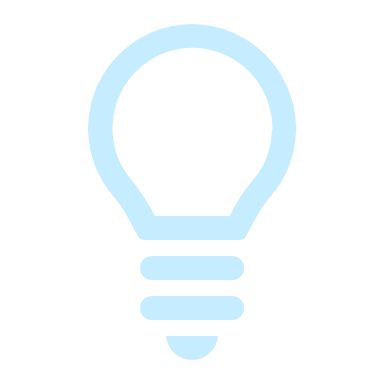 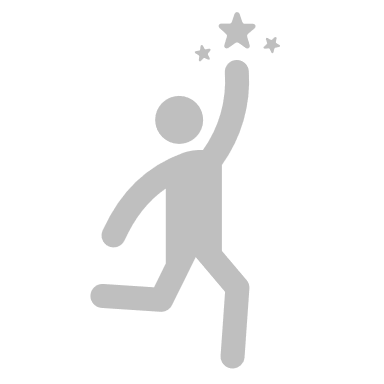 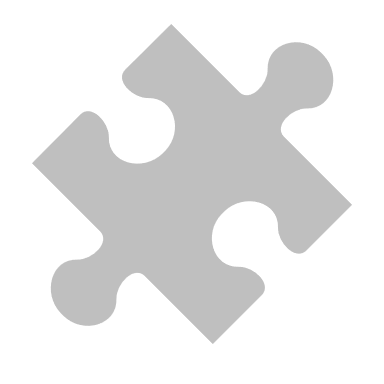 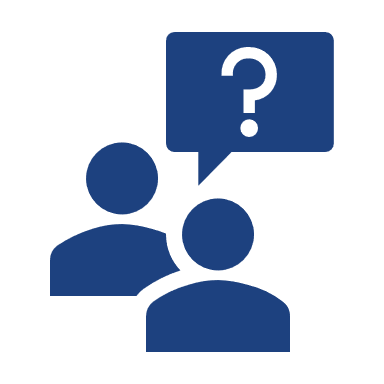 Habilidades clave de facilitación
Escucha al: Hacer preguntas
Escuche al hacer preguntas
Tipos de Preguntas
Abiertas:
Preguntas que comienzan con 'Qué', 'Cómo' y, a veces, 'Por qué'. Sirven para aclarar y obtener información para abrir una conversación. 
Cerradas:
Preguntas que obligan a contestar con respuestas cortas (es decir, sí/no o una palabra) para acotar/ cerrar una conversación.
Capciosas:
Preguntas que incitan o fomentan la respuesta deseada.
¿Qué tipo de pregunta deberían utilizar más los facilitadores?
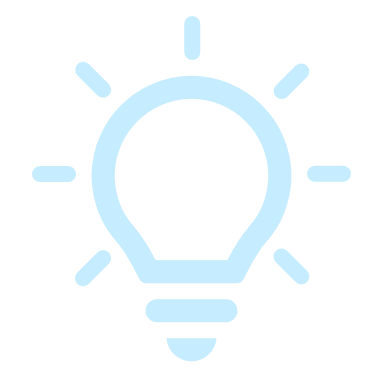 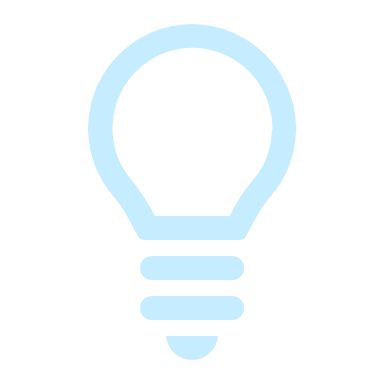 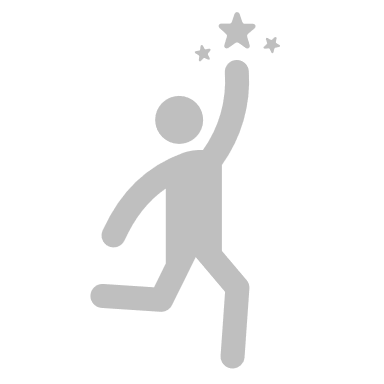 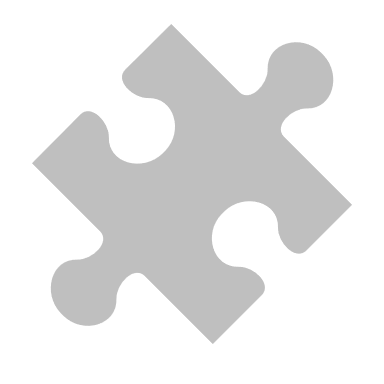 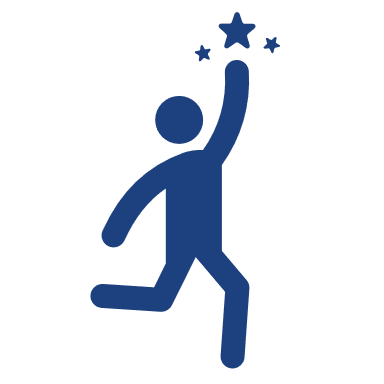 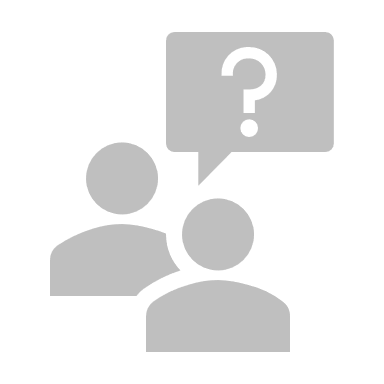 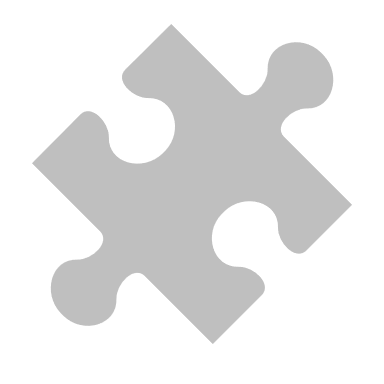 Habilidades clave de facilitación
Las habilidades de facilitación promueven la interacción y la participación
Involúcrate al:
Motivar
Conecta al:
Resumir
Escucha al:
Hacer preguntas
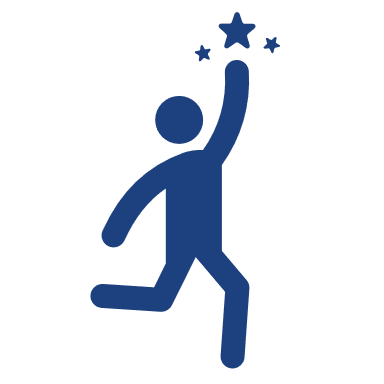 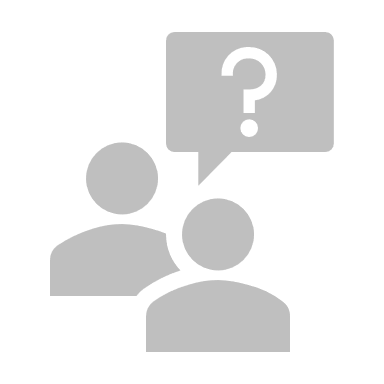 Habilidades clave de facilitación
Involúcrate al: Motivar
Cuando estamos hablando con alguien, ¿cuáles son las formas en que las que motivamos a compartir sus pensamientos en la conversación?
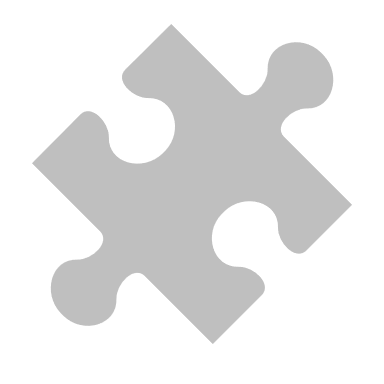 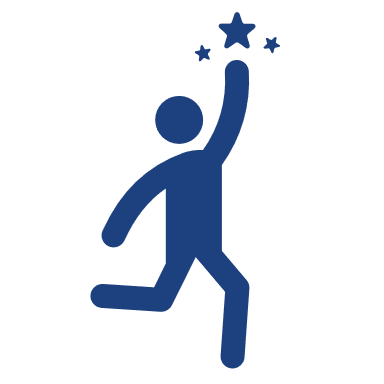 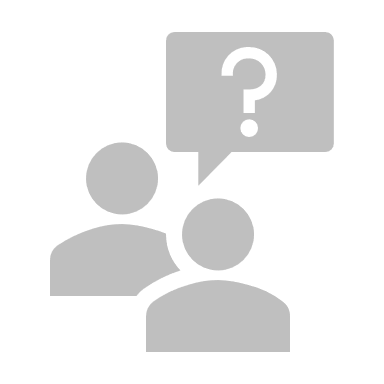 Habilidades clave de facilitación
Involúcrate al: Motivar
Cuando estamos hablando con alguien, ¿cuáles son las formas en que las que motivamos a compartir sus pensamientos en la conversación?
Entregamos motivación a través de:
Nuestras palabras:
Oh sí, cuenta más sobre eso, eso es genial, ¿alguien tiene algo que añadir?, ¡Bien!, Gracias, etc. 
Nuestros gestos y lenguaje corporal:
Asentir con la cabeza, mantener el contacto visual, posición abierta del cuerpo. 
Nuestra atención:
Recoge la última palabra o dos de la frase de otra persona para construir tu respuesta, asegurándote de que no te distraes haciendo otras cosas.
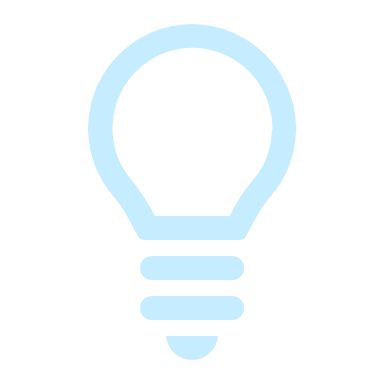 ¿De qué otras formas han visto que los facilitadores los motivan a ustedes o a otros en una capacitación?
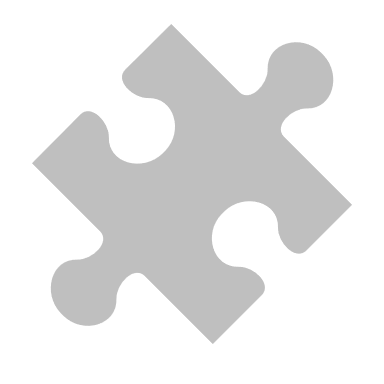 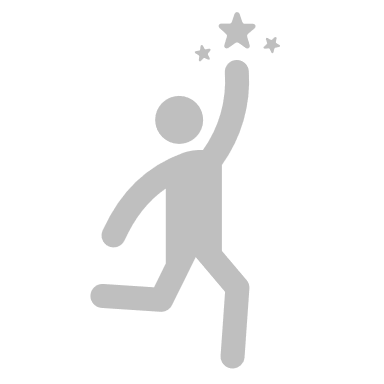 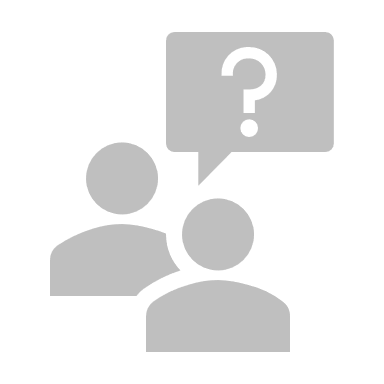 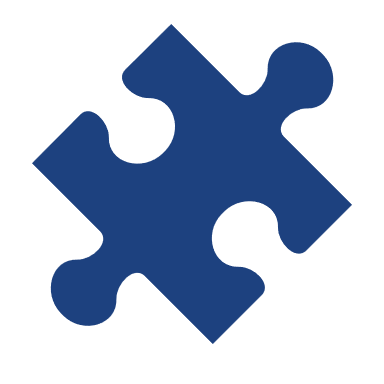 Habilidades clave de facilitación
Las habilidades de facilitación promueven la interacción y la participación
Involúcrate al:
Motivar
Conecta al:
Resumir
Escucha al:
Hacer preguntas
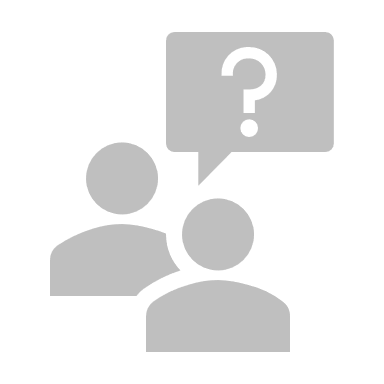 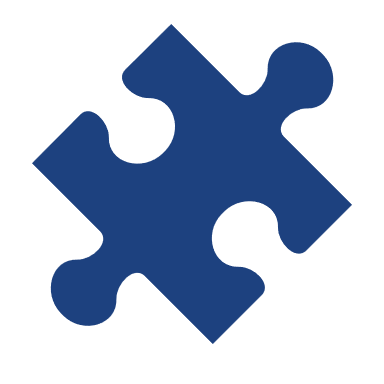 Habilidades clave de facilitación
Conecta al: Resumir
Resumir es:
Juntar ideas importantes para discutirlas más a fondo y verificar que se hayan entendido.
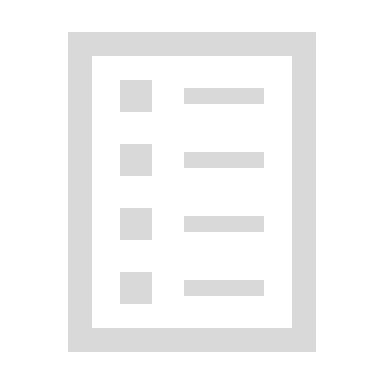 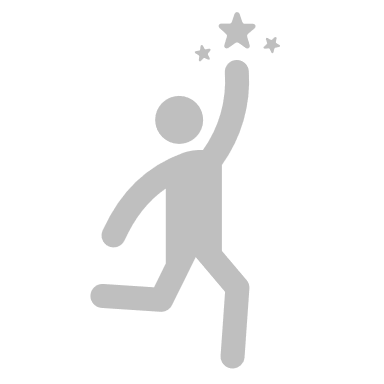 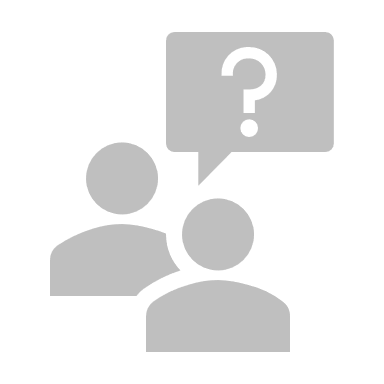 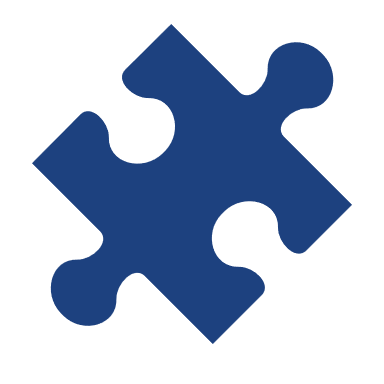 Habilidades clave de facilitación
Conecta al: Resumir
Resumir…
Motiva a los participantes a pensar más en lo que ellos u otros dicen.
Asegura que todos los participantes en el debate tienen claro lo que ha sucedido en la parte del debate que acaba de finalizar.
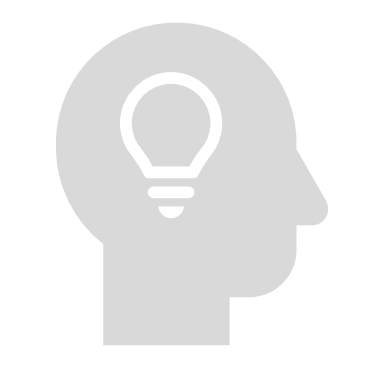 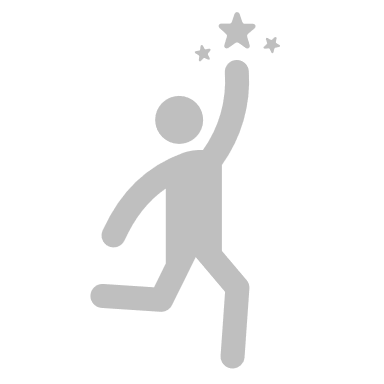 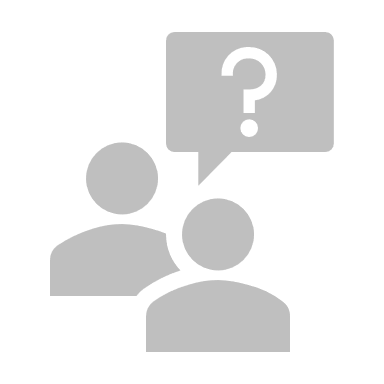 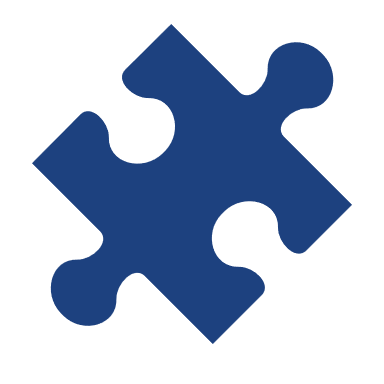 Habilidades clave de facilitación
Conecta al: Resumir
Escoge palabras clave que demuestren que escuchas y comprendes.
A menudo empezamos a resumir con frases como: 
De nuestro trabajo esta mañana, veo que...
Déjenme intentar resumir...
Creo que lo que estamos diciendo es que queremos...
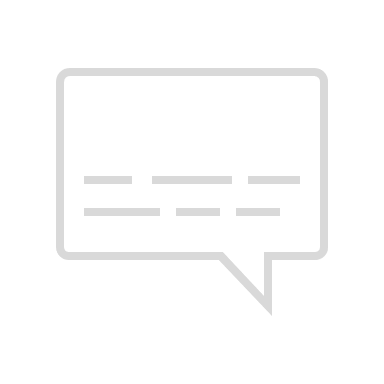 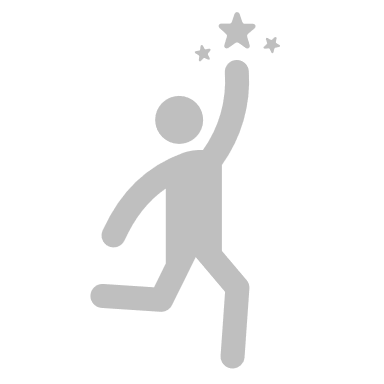 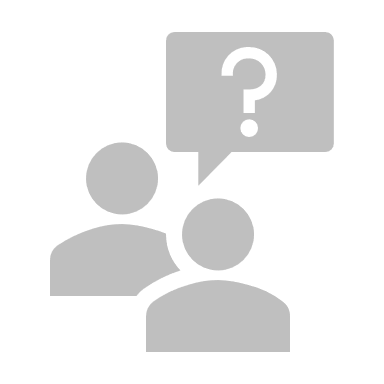 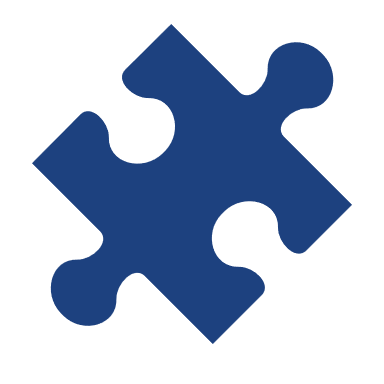 Habilidades clave de facilitación
Conecta al: Resumir
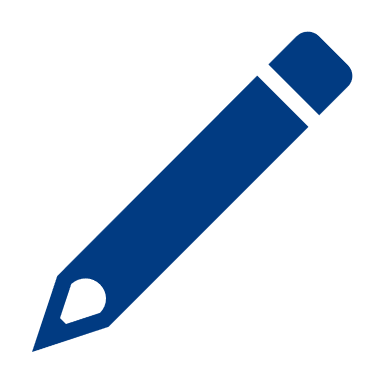 Práctica de resumen
Si dos personas se encuentran discutiendo...
¿Cómo resumirías la conversación?
Creo que Olimpiadas Especiales debería tener un deporte nuevo cada año porque es muy divertido probar deportes nuevos.
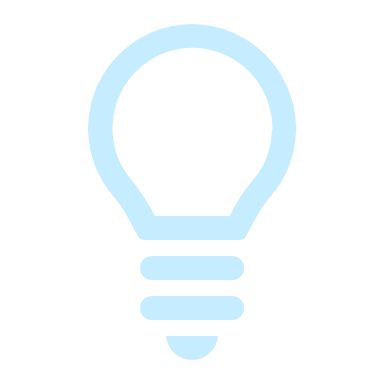 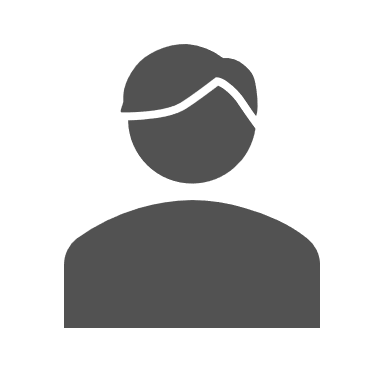 Creo que más programas de Olimpiadas Especiales deberían tener atletas como miembros del equipo porque conocemos el programa mejor que nadie.
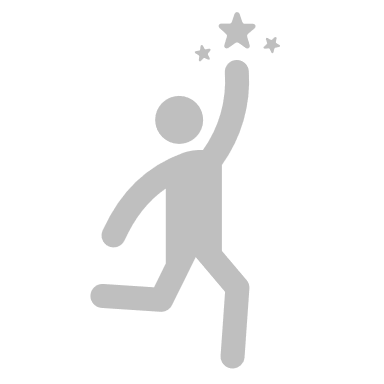 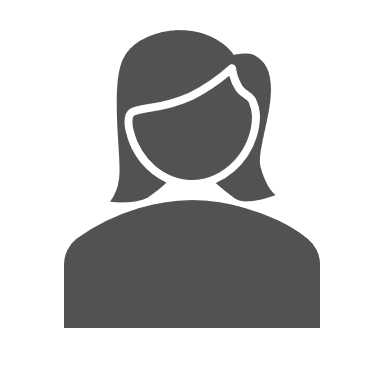 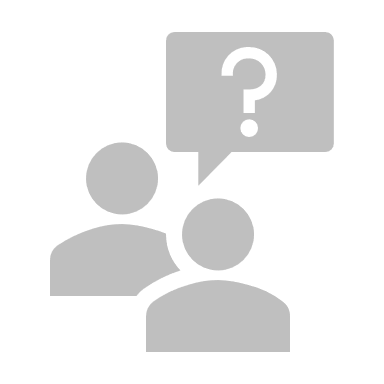 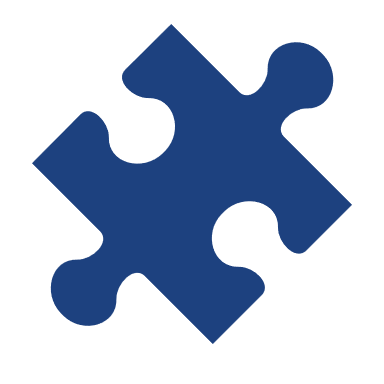 Habilidades clave de facilitación
Conecta al: Resumir
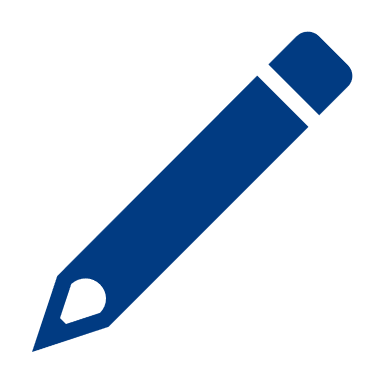 Práctica de resumen
Si dos personas se encuentran discutiendo...
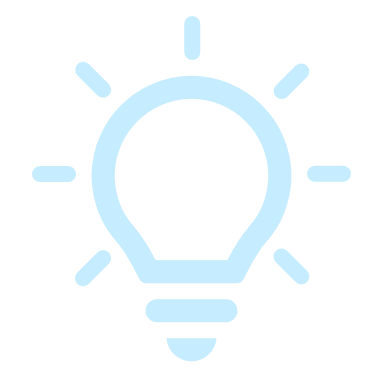 Creo que Olimpiadas Especiales debería tener un deporte nuevo cada año porque es muy divertido probar deportes nuevos.
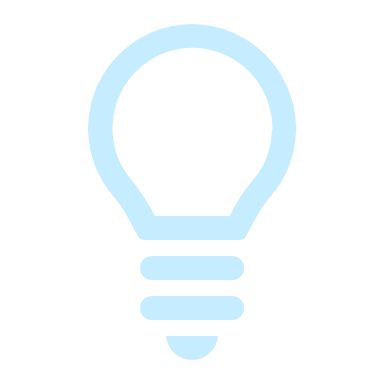 Podrías decir que…
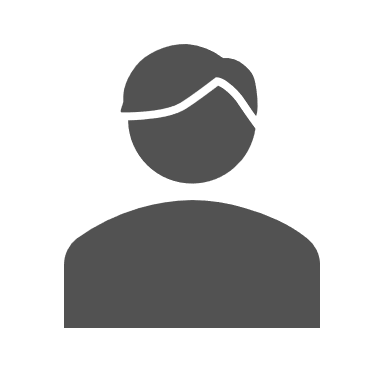 “En resumen, parece que probar nuevos deportes y tener atletas como miembros del personal es importante para al menos dos de ustedes”.
Creo que más programas de Olimpiadas Especiales deberían tener atletas como miembros del equipo porque conocemos el programa mejor que nadie.
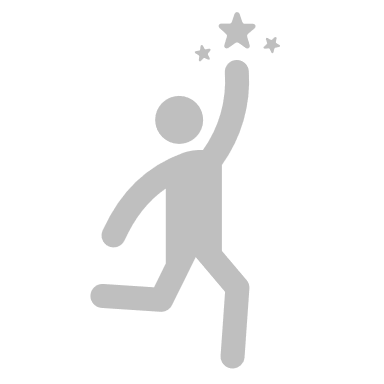 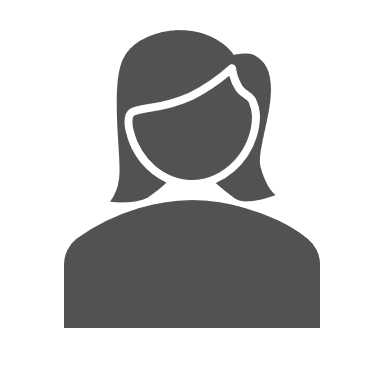 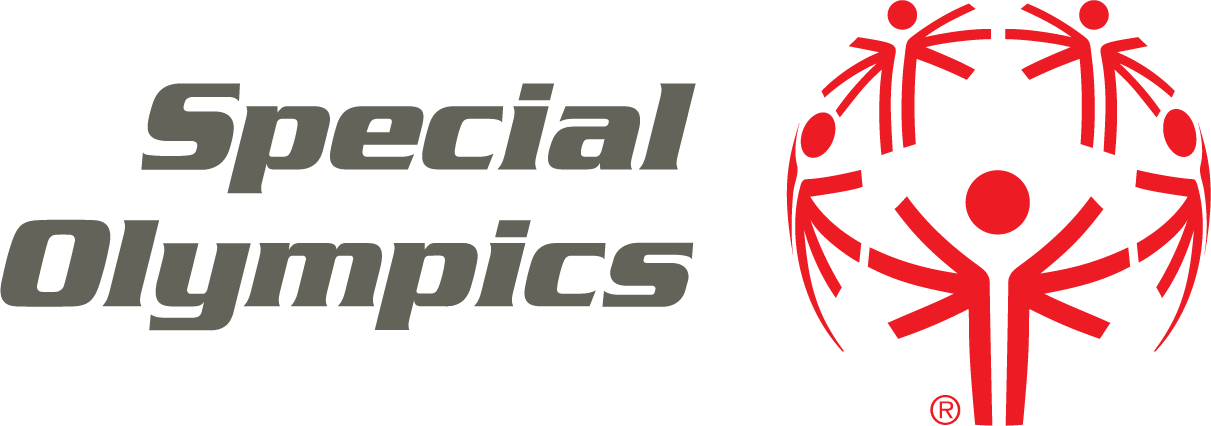 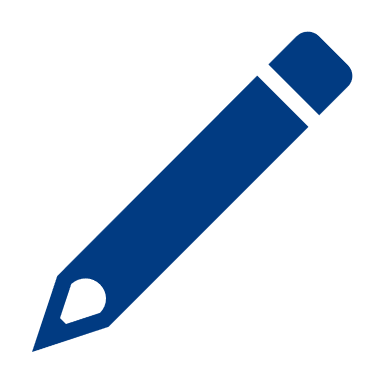 Práctica de habilidades clave de facilitación
Práctica de habilidades clave de facilitación
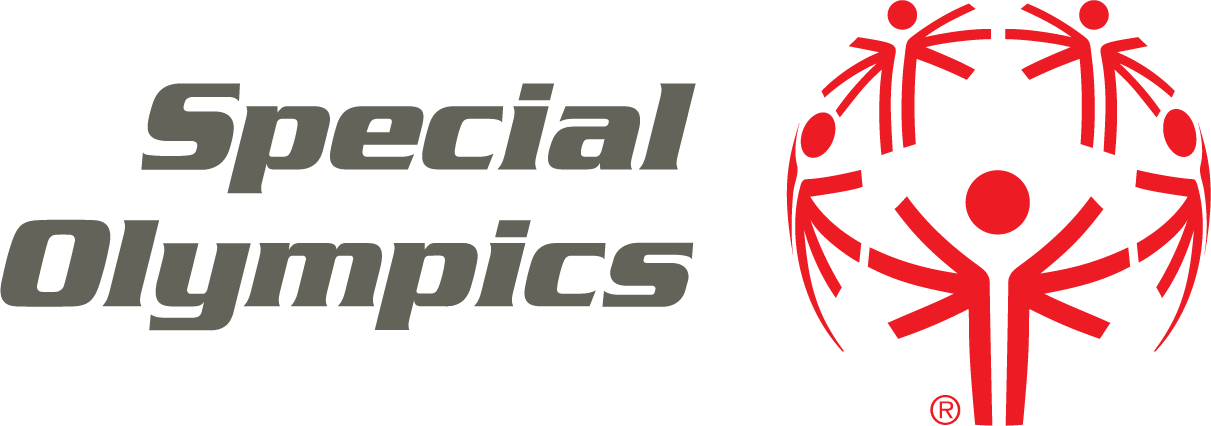 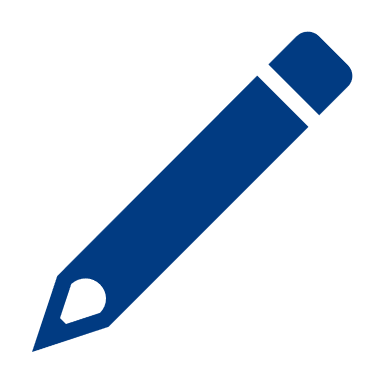 “Cuéntame sobre tu experiencia en las Olimpiadas Especiales”
Toma nota de sus respuestas
Práctica de habilidades clave de facilitación
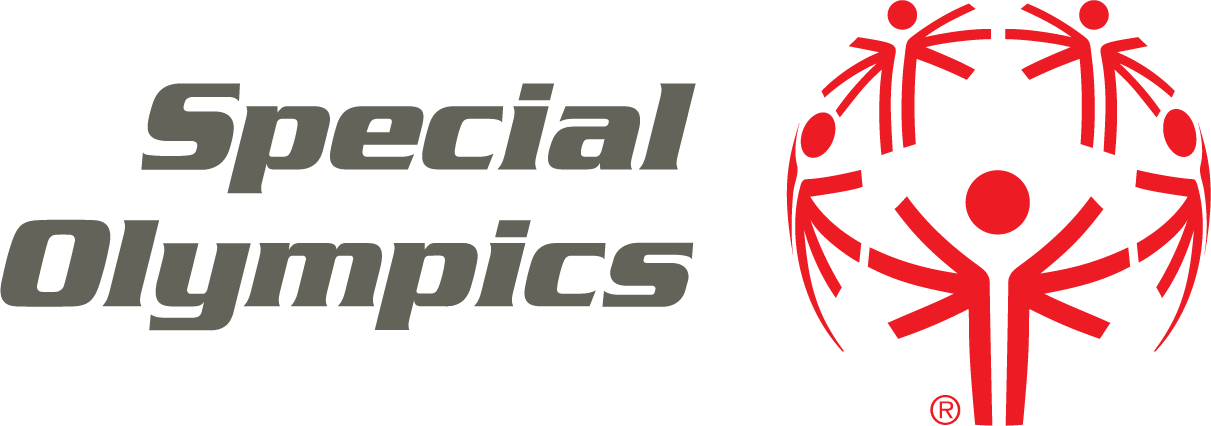 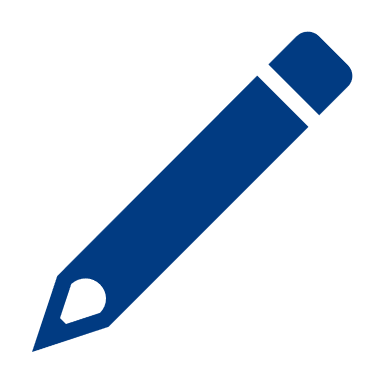 “Cuéntame sobre tu experiencia en las Olimpiadas Especiales”
¿Algún voluntario?
Práctica de habilidades clave de facilitación
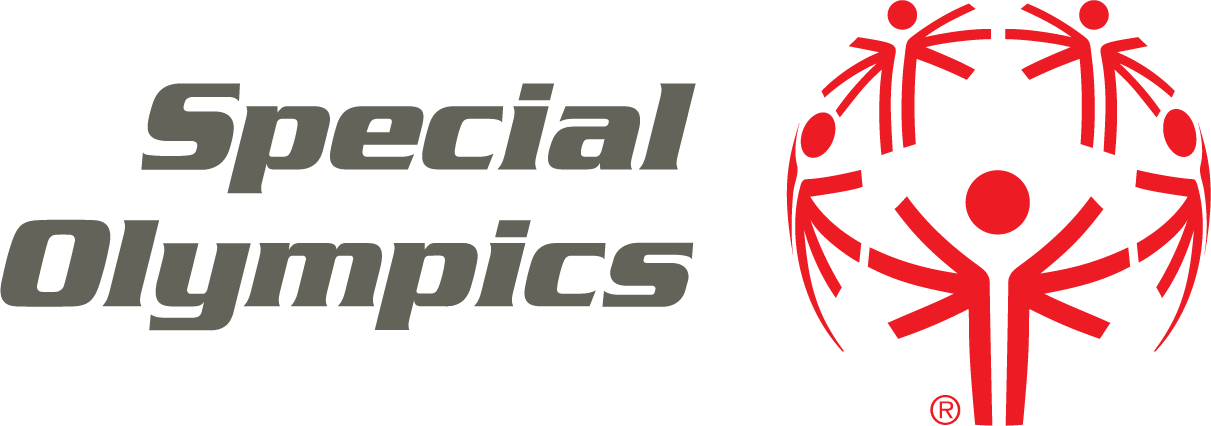 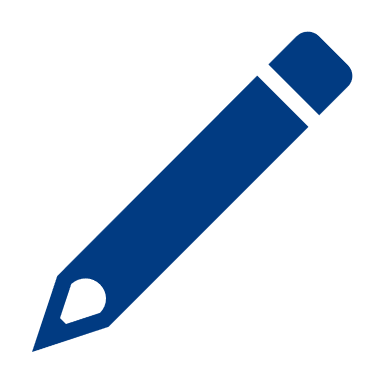 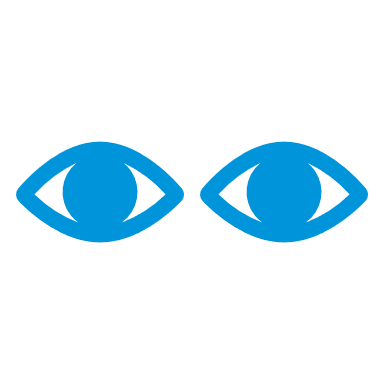 Observadores:
Ten en cuenta cómo el entrenador utiliza/no utiliza las habilidades clave de facilitación en esta conversación.
Vamos a ver…
Práctica de habilidades clave de facilitación
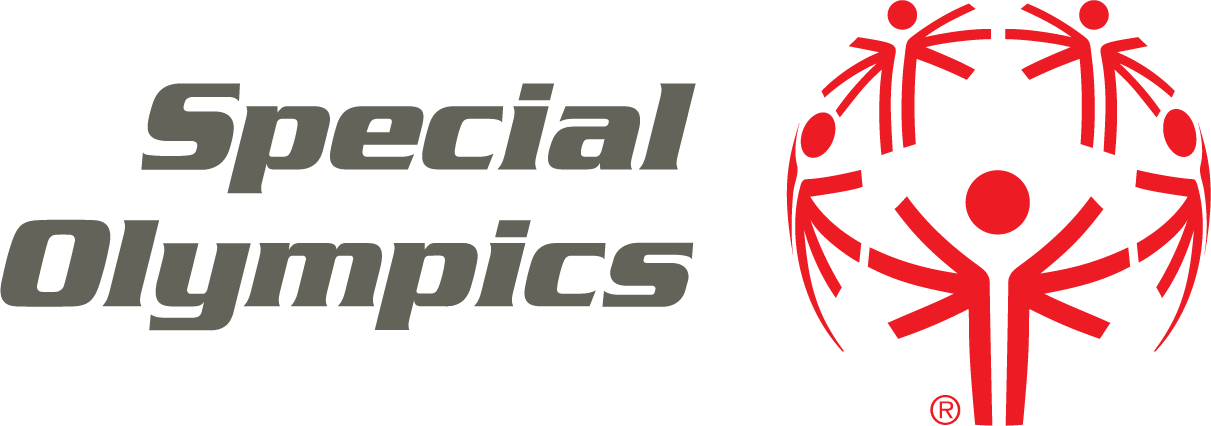 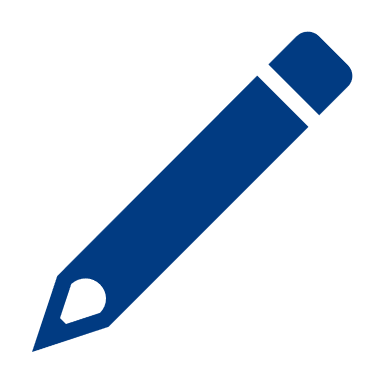 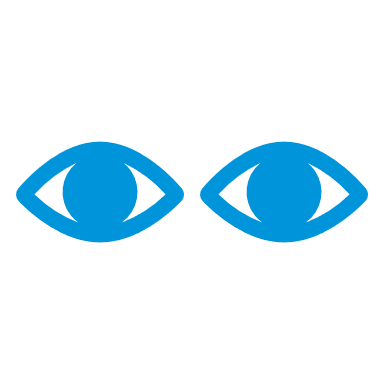 Observadores:
¿Cómo utilizó el instructor las preguntas? ¿Qué tipos de preguntas se utilizaron?
¿Cómo parafrasearon?
¿Cómo pudieron motivar?
Vamos a ver…
Práctica de habilidades clave de facilitación
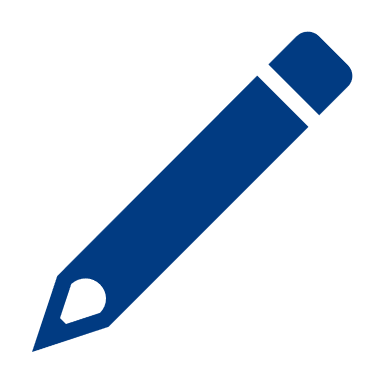 Ronda uno:
La persona A comparte sus respuestas. La persona B formula preguntas, parafrasea y motiva.
(4 minutos)
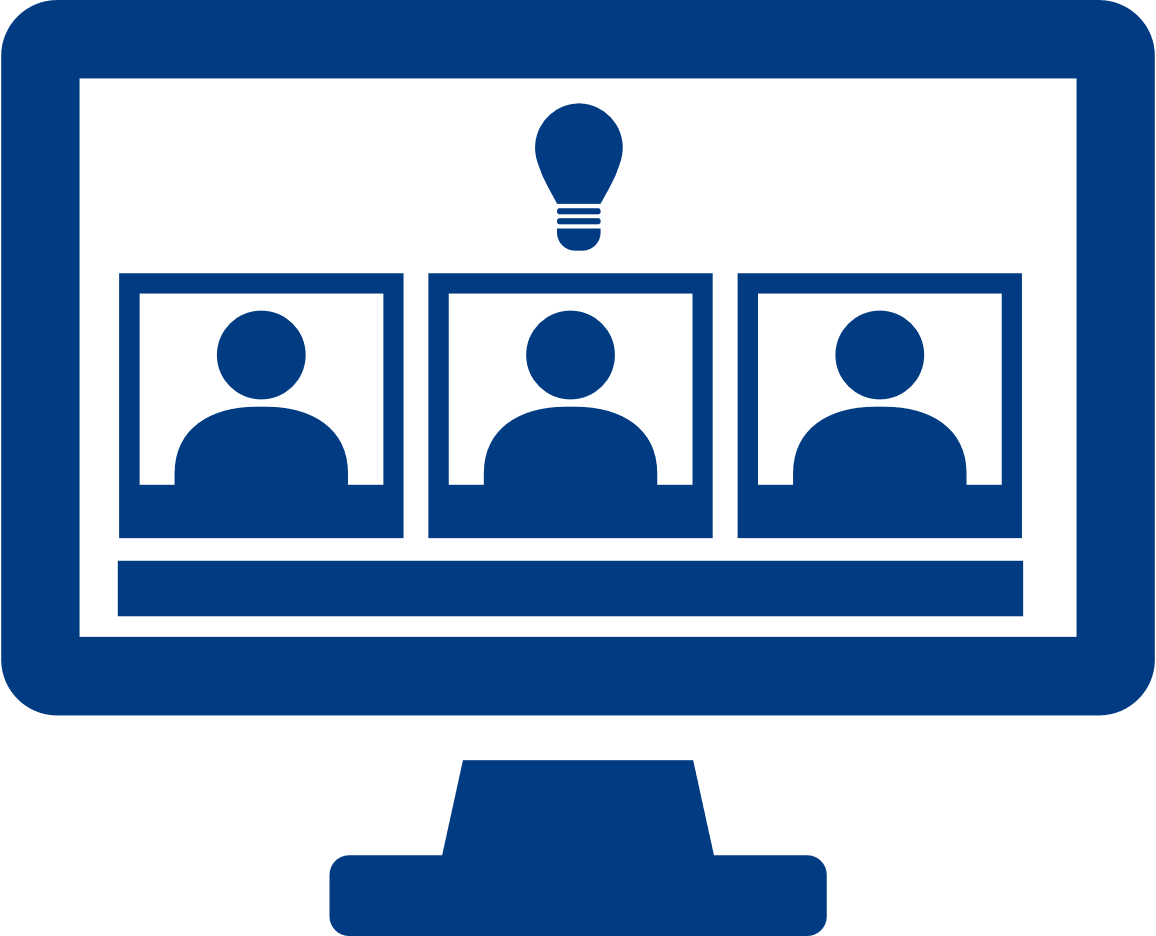 Salas de descanso
En parejas, compartan sus respuestas en la sección “Cuéntame sobre tu experiencia en Olimpiadas Especiales” de la conversación.
Práctica de habilidades clave de facilitación
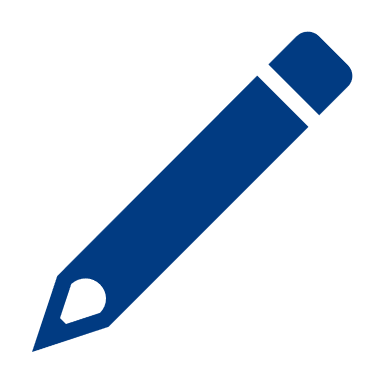 Ronda uno:
La persona A comparte sus respuestas. La persona B formula preguntas, parafrasea y motiva.
(4 minutos)
Ronda dos:
La persona B comparte sus respuestas. La persona A formula preguntas, parafrasea y motiva.
(4 minutos)
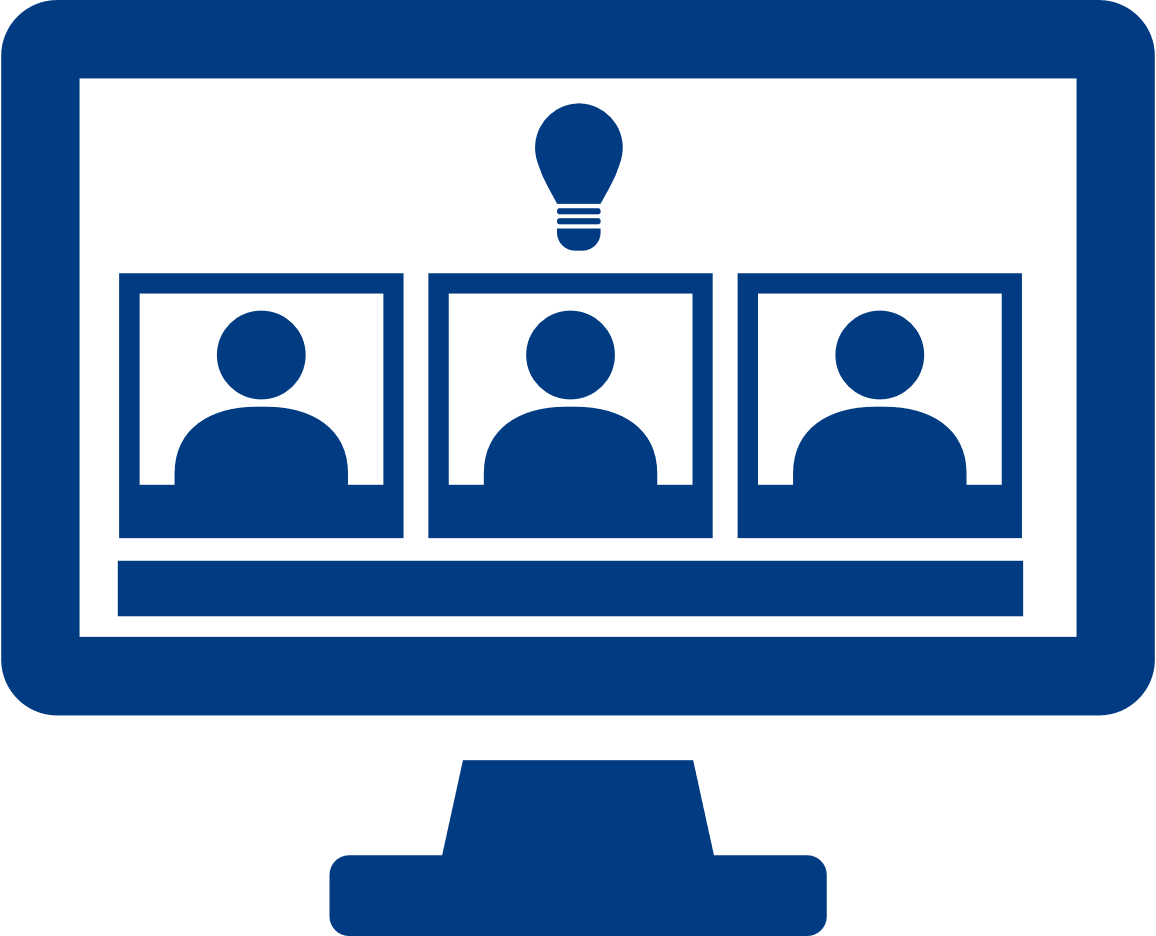 Salas de descanso
En parejas, compartan sus respuestas en la sección “Cuéntame sobre tu experiencia en Olimpiadas Especiales” de la conversación.
Práctica de habilidades clave de facilitación
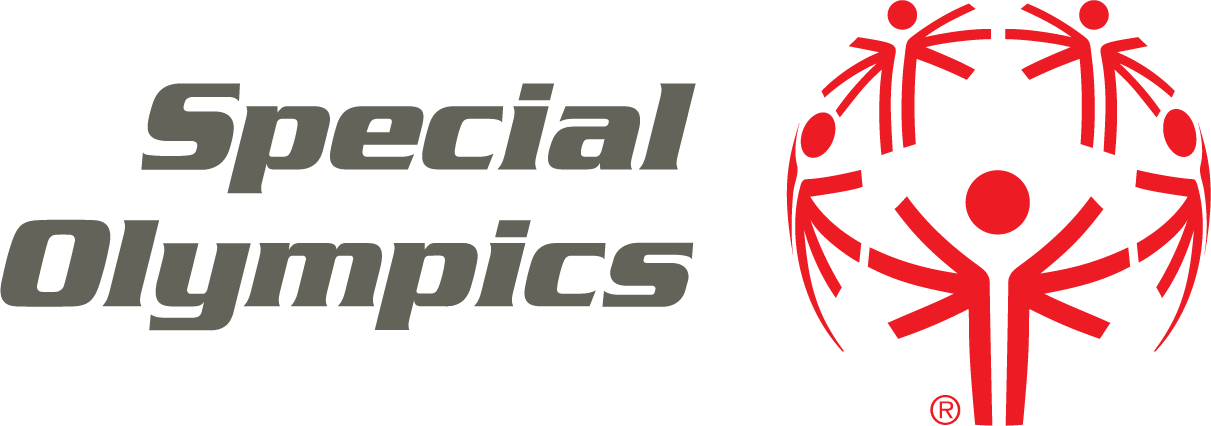 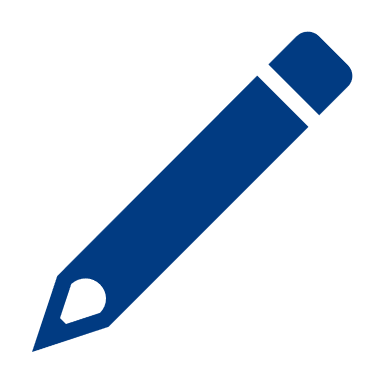 ¿Cómo fue la práctica? 
¿Qué aprendieron de la práctica?
¿Cómo ha ido tu práctica?
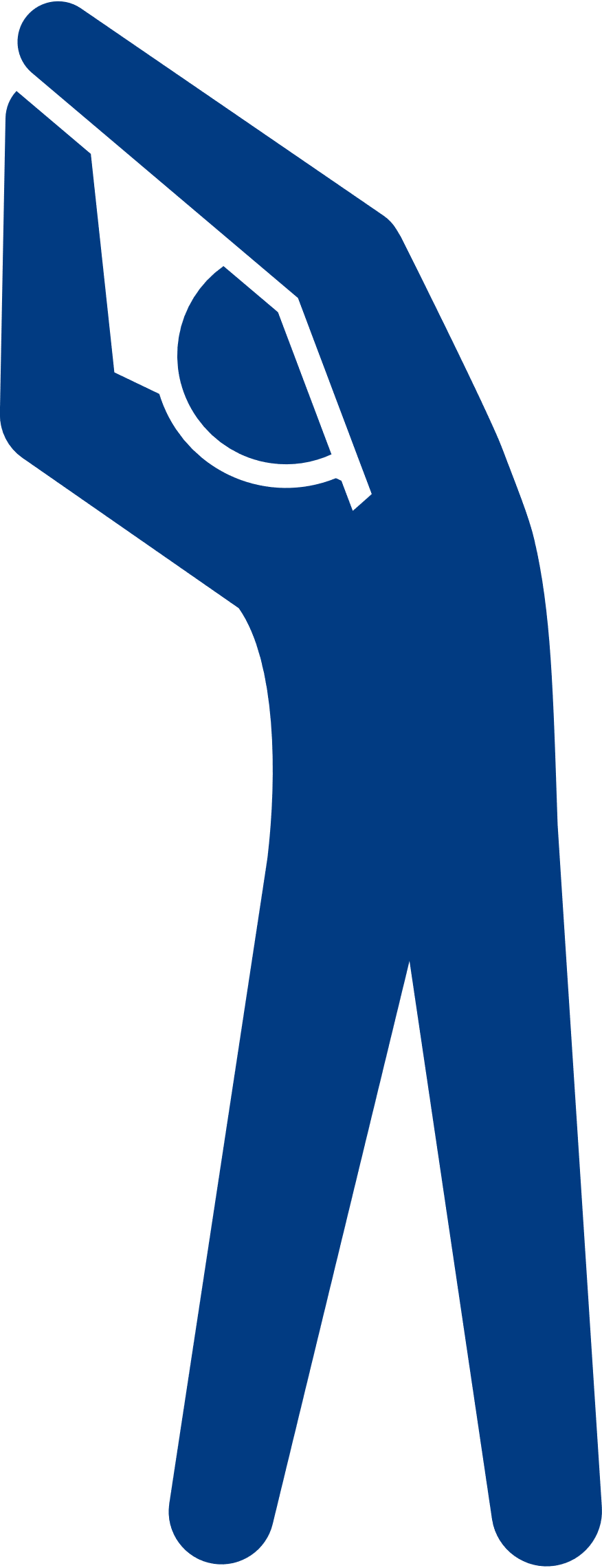 DESCANSO
5 minutos
Superpoder facilitador:
Decidir sobre cómo abordar las preguntas
Escucha, participa y conéctate
Decidir sobre cómo abordar las preguntas
Cuando un participante tiene una pregunta, el facilitador puede actuar de dos formas...
Cuando NO sabes la respuesta
Cuando SI sabes la respuesta
Responde
Reitera
Haz un relevo
Posterga la respuesta
Reitera
Haz un relevo
Posterga la respuesta
Objetivo de la decisión:
Equilibrar la necesidad de que los participantes participen de forma activa con la necesidad de avanzar en el programa.
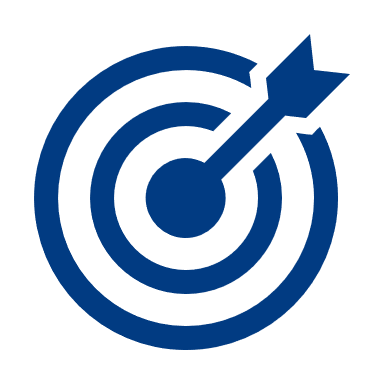 Decidir sobre cómo abordar las preguntas
Cuando un participante tiene una pregunta, el facilitador puede actuar de dos formas...
Cuando NO sabes la respuesta
Cuando SI sabes la respuesta
Responde
Reitera
Haz un relevo
Posterga la respuesta
Reitera
Haz un relevo
Posterga la respuesta
Objetivo de la decisión:
Equilibrar la necesidad de que los participantes participen de forma activa con la necesidad de avanzar en el programa.
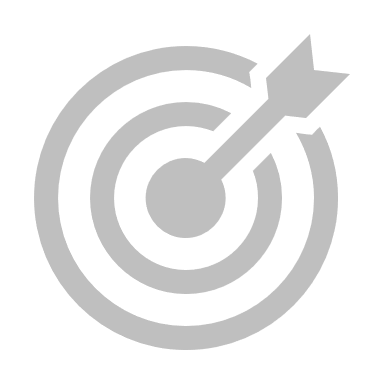 Decidir sobre cómo abordar las preguntas
Cuando NO sabes la respuesta
Cuando NO sabes la respuesta
1. Escuchar de forma activa para obtener comprensión parafraseando y motivando según sea necesario.
Decidir sobre cómo abordar las preguntas
Cuando NO sabes la respuesta
Cuando NO sabes la respuesta
1. Escuchar de forma activa para obtener comprensión parafraseando y motivando según sea necesario.
2. Haz una elección.
Decidir sobre cómo abordar las preguntas
Cuando NO sabes la respuesta
Cuando NO sabes la respuesta
1. Escuchar de forma activa para obtener comprensión parafraseando y motivando según sea necesario.
2. Haz una elección.
REITERA: Pregúntale al autor de la pregunta qué piensa y qué le dice su experiencia. 
Por ejemplo: “Esa es una buena pregunta, ¿qué piensas al respecto?”
Decidir sobre cómo abordar las preguntas
Cuando NO sabes la respuesta
Cuando NO sabes la respuesta
1. Escuchar de forma activa para obtener comprensión parafraseando y motivando según sea necesario. 
2. Haz una elección. 
REITERA: Pregúntale al autor de la pregunta qué piensa y qué le dice su experiencia. 
Por ejemplo: “Esa es una buena pregunta, ¿qué piensas al respecto?”
HAZ UN RELEVO Y PASA LA PREGUNTA A OTROS: Pregúntale al grupo si conocen la respuesta/qué les dice su experiencia. 
Por ejemplo: “Interesante, ¿qué piensan los demás sobre eso?”
Decidir sobre cómo abordar las preguntas
Cuando NO sabes la respuesta
Cuando NO sabes la respuesta
1. Escuchar de forma activa para obtener comprensión parafraseando y motivando según sea necesario. 
2. Haz una elección. 
REITERA: Pregúntale al autor de la pregunta qué piensa y qué le dice su experiencia. 
Por ejemplo: “Esa es una buena pregunta, ¿qué piensas al respecto?”
HAZ UN RELEVO Y PASA LA PREGUNTA A OTROS: Pregúntale al grupo si conocen la respuesta/qué les dice su experiencia. 
Por ejemplo: “Interesante, ¿qué piensan los demás sobre eso?” 
POSTERGAR LA RESPUESTA: No respondas ahora, pero puedes hacerlo más tarde con la persona que preguntó o retomar la pregunta en otra reunión. 
Por ejemplo: “Gracias por ofrecer esa pregunta, pero por desgracia no tenemos tiempo para responderla ahora, ¿podríamos discutirlo más durante el descanso?”
Decidir sobre cómo abordar las preguntas
Cuando un participante tiene una pregunta, el facilitador puede actuar de dos formas...
Cuando NO sabes la respuesta
Cuando SI sabes la respuesta
Responde
Reitera
Haz un relevo
Posterga la respuesta
Reitera
Haz un relevo
Posterga la respuesta
Objetivo de la decisión:
Equilibrar la necesidad de que los participantes participen de forma activa con la necesidad de avanzar en el programa.
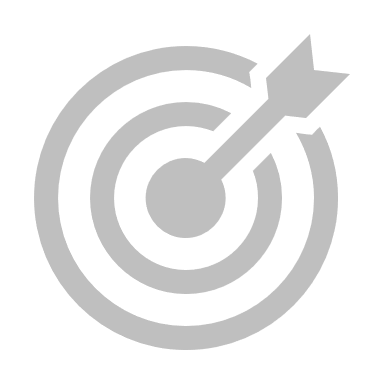 Decidir sobre cómo abordar las preguntas
Cuando SI sabes la respuesta
Cuando SI sabes la respuesta
1. Escuchar de forma activa para obtener comprensión parafraseando y motivando según sea necesario.
Decidir sobre cómo abordar las preguntas
Cuando SI sabes la respuesta
Cuando SI sabes la respuesta
1. Escuchar de forma activa para obtener comprensión parafraseando y motivando según sea necesario.
2. Haz una elección.
Decidir sobre cómo abordar las preguntas
Cuando SI sabes la respuesta
Cuando SI sabes la respuesta
1. Escuchar de forma activa para obtener comprensión parafraseando y motivando según sea necesario.
2. Haz una elección.
RESPONDE
Lo más directo y conciso posible.
Decidir sobre cómo abordar las preguntas
Cuando SI sabes la respuesta
Cuando SI sabes la respuesta
1. Escuchar de forma activa para obtener comprensión parafraseando y motivando según sea necesario.
2. Haz una elección.
RESPONDE
Lo más directo y conciso posible.
REITERAR O HACER UN RELEVO Y PASAR LA PREGUNTA A OTROS 
Decidir que es mejor que otros contribuyan.
Decidir sobre cómo abordar las preguntas
Cuando SI sabes la respuesta
Cuando SI sabes la respuesta
1. Escuchar de forma activa para obtener comprensión parafraseando y motivando según sea necesario.
2. Haz una elección.
RESPONDE
Lo más directo y conciso posible.
REITERAR o HACER UN RELEVO Y PASAR LA PREGUNTA A OTROS 
Decidir que es mejor que otros contribuyan.
POSTERGAR LA RESPUESTA
Decidir que no hay suficiente tiempo en la reunión/capacitación para responder.
Decidir sobre cómo abordar las preguntas
Escuchar activamente
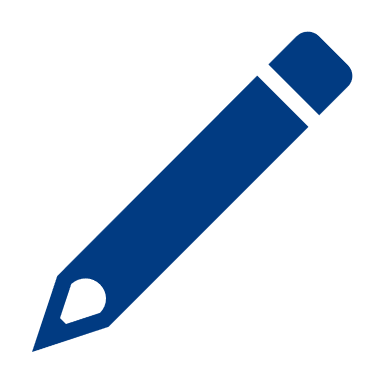 Vamos a practicar
¿Cómo demostrarías que estás ESCUCHANDO DE FORMA ACTIVA a la persona?
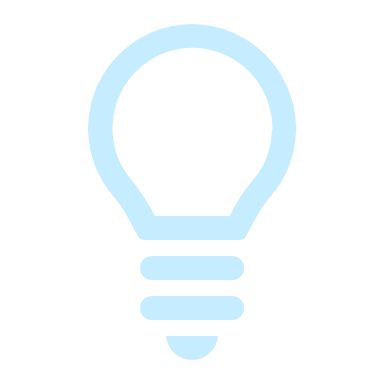 Estás moderando un debate sobre las Olimpiadas Especiales y alguien dice:
Todo esto suena genial, pero lo que realmente quiero saber es ¿cómo te conviertes en un Atleta Líder?
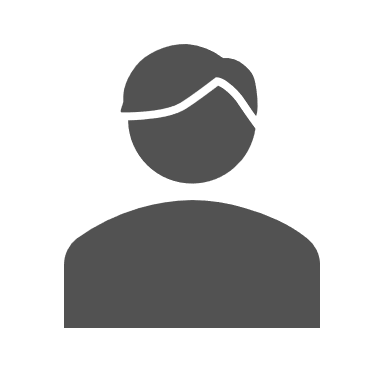 Decidir sobre cómo abordar las preguntas
Escuchar activamente
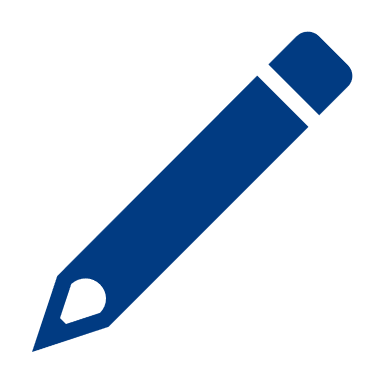 Vamos a practicar
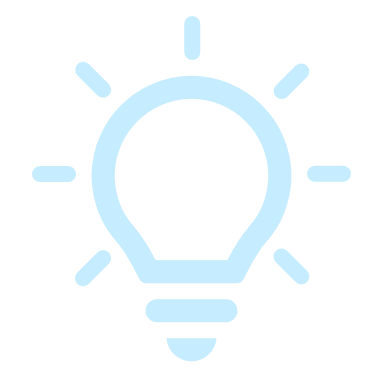 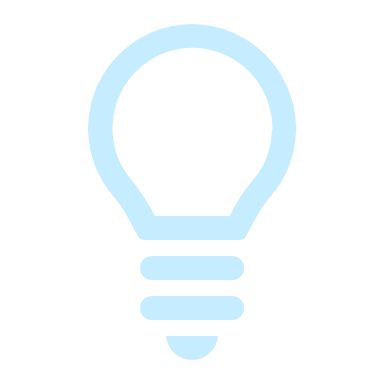 Estás moderando un debate sobre las Olimpiadas Especiales y alguien dice:
Escuchar activamente
Hacer preguntas
“¿Qué es lo que más te interesa de convertirte en un Atleta Líder?
Paráfrasis
“Buena pregunta, a menudo recibimos preguntas sobre cómo convertirse en un Atleta Líder”.
Motivar
Lenguaje corporal
Todo esto suena genial, pero lo que realmente quiero saber es ¿cómo te conviertes en un Atleta Líder?
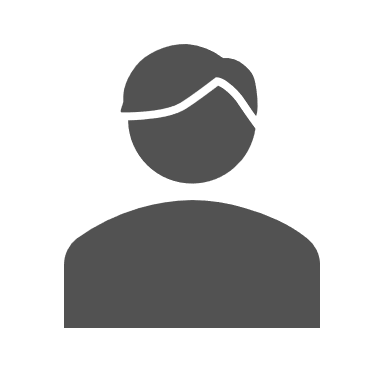 Decidir sobre cómo abordar las preguntas
Escuchar activamente
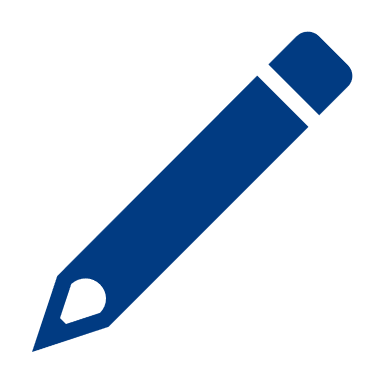 Vamos a practicar
Estás moderando un debate sobre las Olimpiadas Especiales y alguien dice:
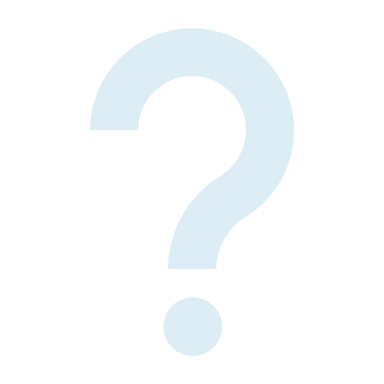 Si no entiendes la pregunta, dilo.
Todo esto suena genial, pero lo que realmente quiero saber es ¿cómo te conviertes en un Atleta Líder?
Pide a la persona que repita la pregunta 
Pide a tu cofacilitador que parafrasee la pregunta para ti
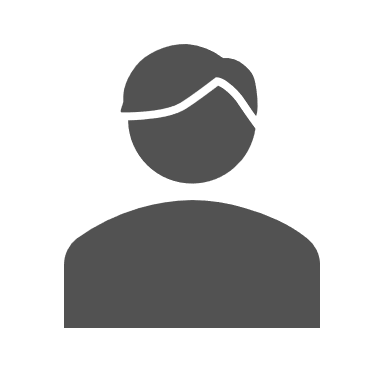 Decidir sobre cómo abordar las preguntas
Reitera
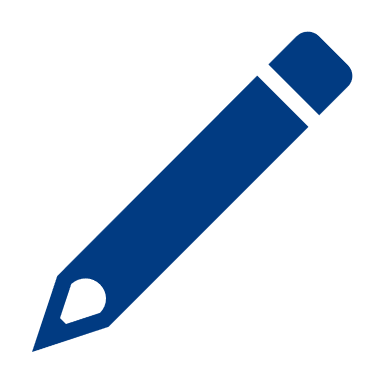 Vamos a practicar
Estás moderando un debate sobre las Olimpiadas Especiales y alguien dice:
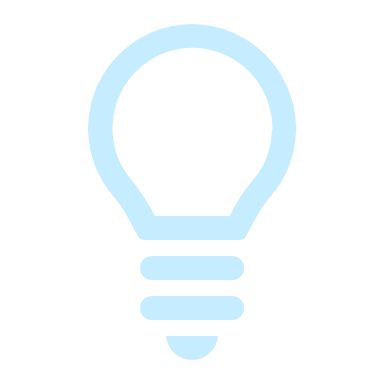 ¿Cómo REITERARÍAS la pregunta?
Todo esto suena genial, pero lo que realmente quiero saber es ¿cómo te conviertes en un Atleta Líder?
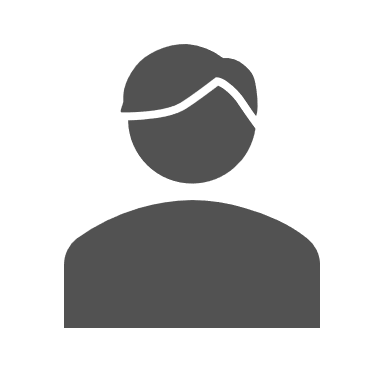 Decidir sobre cómo abordar las preguntas
Reitera
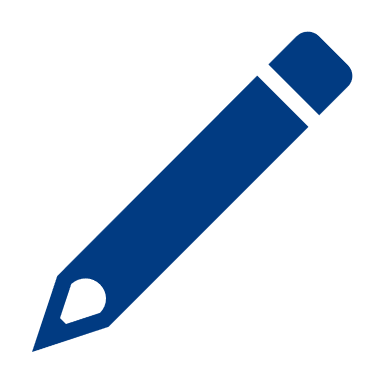 Vamos a practicar
Estás moderando un debate sobre las Olimpiadas Especiales y alguien dice:
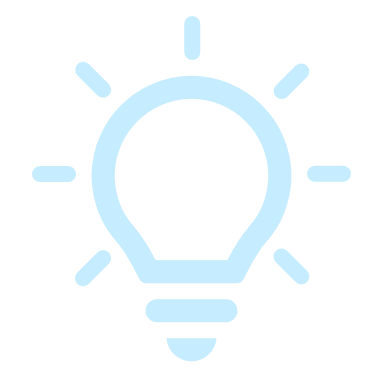 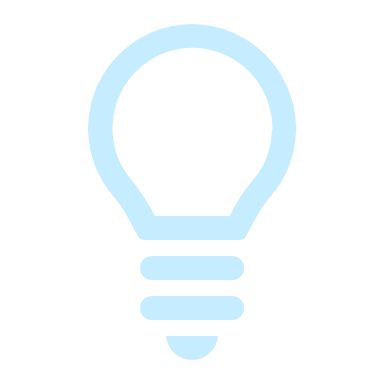 Ejemplos de reiteración
Todo esto suena genial, pero lo que realmente quiero saber es ¿cómo te conviertes en un Atleta Líder?
Gracias por preguntar eso, ¿qué has oído que se necesita para convertirse en un Atleta Líder? 
¿Qué crees que se necesita para convertirse en un Atleta Líder?
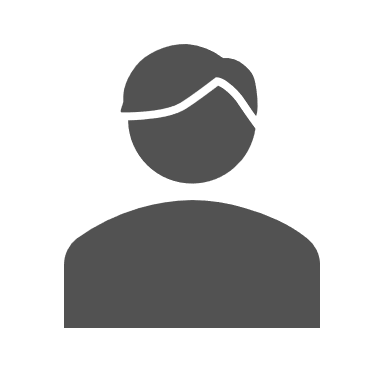 Decidir sobre cómo abordar las preguntas
Haz un relevo y pasa la pregunta a otros
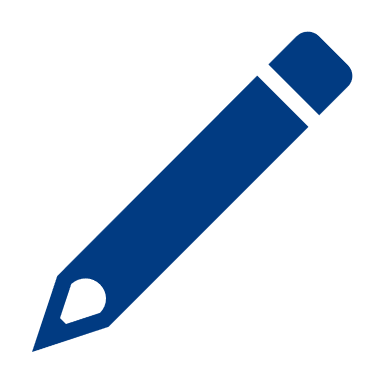 Vamos a practicar
Estás moderando un debate sobre las Olimpiadas Especiales y alguien dice:
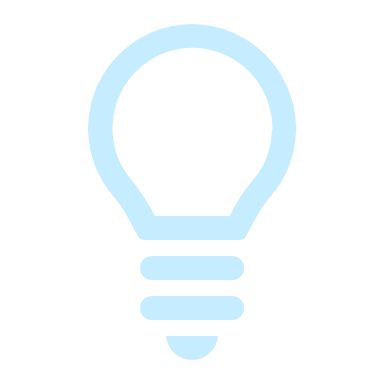 ¿Cómo HARÍAS UN RELEVO Y PASARÍAS la pregunta a otros?
Todo esto suena genial, pero lo que realmente quiero saber es ¿cómo te conviertes en un Atleta Líder?
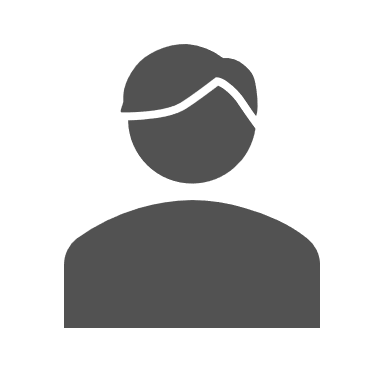 Decidir sobre cómo abordar las preguntas
Haz un relevo y pasa la pregunta a otros
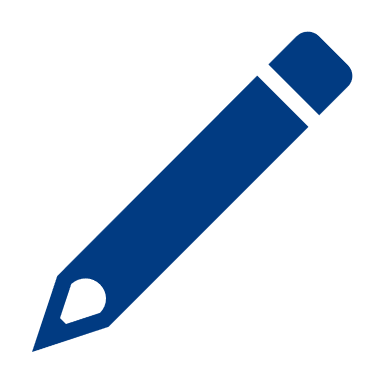 Vamos a practicar
Estás moderando un debate sobre las Olimpiadas Especiales y alguien dice:
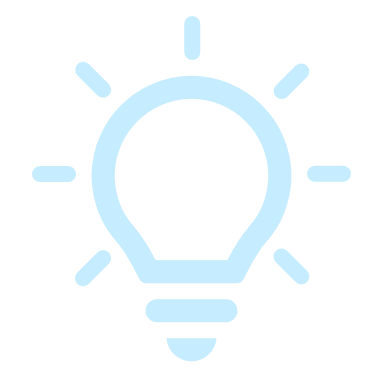 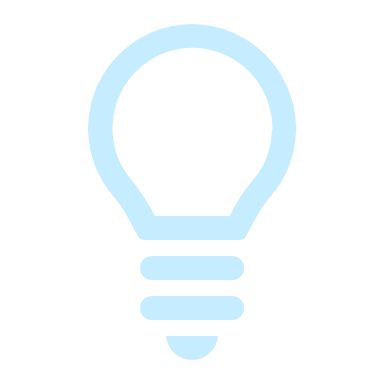 Ejemplo de relevo
Todo esto suena genial, pero lo que realmente quiero saber es ¿cómo te conviertes en un Atleta Líder?
Me encantaría saber lo que otros han escuchado sobre lo que se necesita para convertirse en un Atleta Líder.
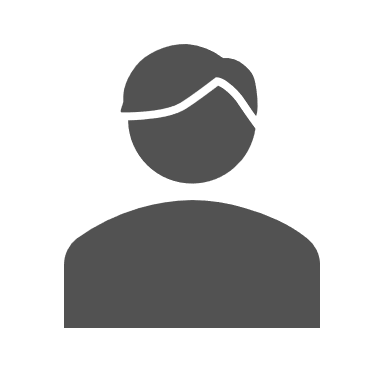 Decidir sobre cómo abordar las preguntas
Postergar la respuesta
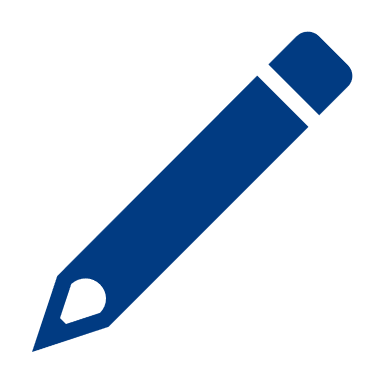 Vamos a practicar
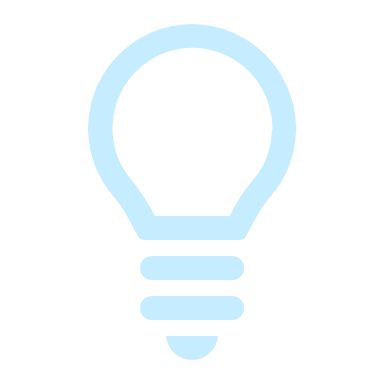 ¿Cómo POSTERGARÍAS respuesta?
Estás moderando un debate sobre las Olimpiadas Especiales y alguien dice:
Todo esto suena genial, pero lo que realmente quiero saber es ¿cómo te conviertes en un Atleta Líder?
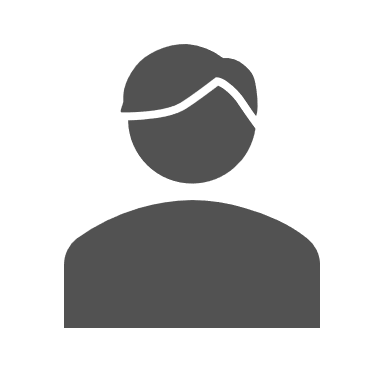 Decidir sobre cómo abordar las preguntas
Postergar la respuesta
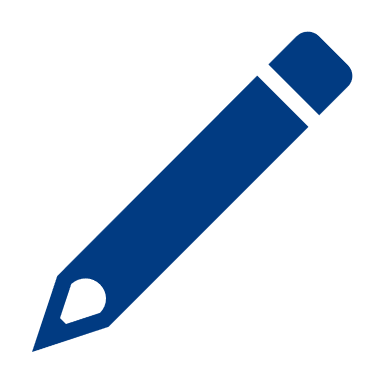 Vamos a practicar
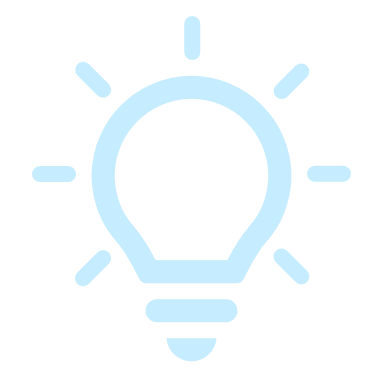 Ejemplos de postergación de respuesta
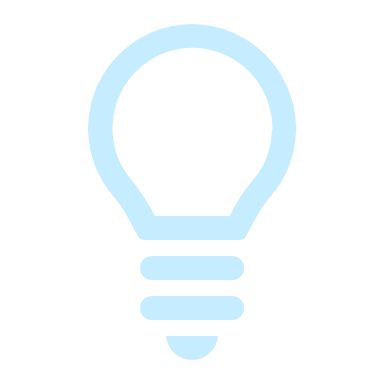 Estás moderando un debate sobre las Olimpiadas Especiales y alguien dice:
Esa es una buena pregunta, en realidad vamos a cubrir eso un poco más adelante en nuestro programa, ¿te importa si esperamos para responderla? 
Gracias por la pregunta, mi colega Ann está aquí con nosotros y es una experta en los pasos necesarios para convertirse en un Atleta Líder, ¿te parecería hablar con ella durante el receso?
Todo esto suena genial, pero lo que realmente quiero saber es ¿cómo te conviertes en un Atleta Líder?
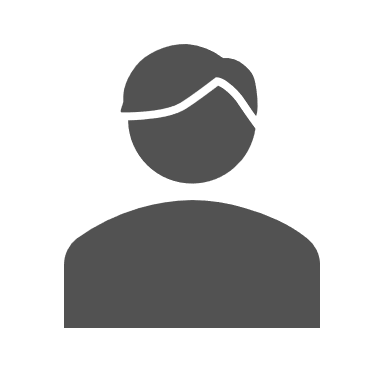 Decidir sobre cómo abordar las preguntas
Responde de manera concisa
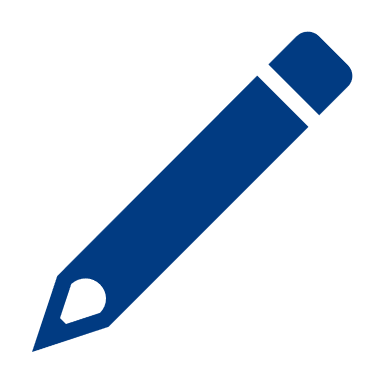 Vamos a practicar
Estás moderando un debate sobre las Olimpiadas Especiales y alguien dice:
¿Cómo RESPONDERÍAS DE FORMA CONCISA A la pregunta?
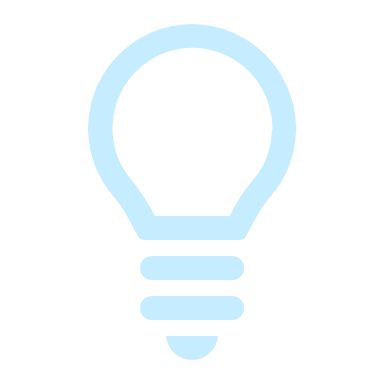 Todo esto suena genial, pero lo que realmente quiero saber es ¿cómo te conviertes en un Atleta Líder?
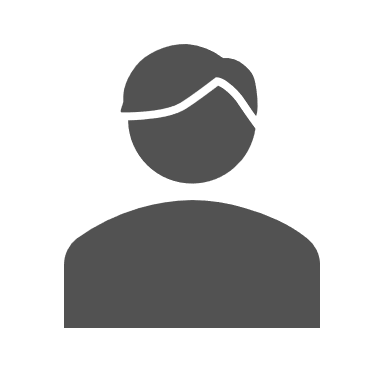 Decidir sobre cómo abordar las preguntas
¿Cuál es el beneficio de utilizar varias formas de responder una pregunta?
Asegurarse de entender la pregunta que te hacen.
Invitación a la persona que realiza la pregunta a compartir el conocimiento. 
Invitación al grupo a compartir el conocimiento que tienen. 
Fomento de la conexión y el compromiso entre los miembros del grupo. 
El facilitador no siente que tiene que saberlo todo o responder a todas las preguntas.
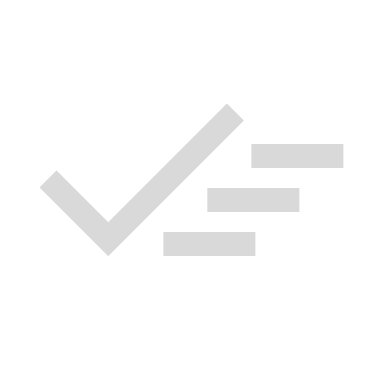 Resumen
Resumen
Plan de acción
Hoy hemos hablado sobre…
Características de un buen facilitador
Definición de facilitación y del rol del facilitador 
Habilidades clave de facilitación (hacer preguntas, parafrasear y motivar) 
Distintas formas de responder a las preguntas (Reiterar, Hacer un relevo y Postergar la respuesta)
Planificación de tus próximos pasos
Resumen
Plan de acción
Plantilla del plan de acción
¿Cuáles son tus objetivos de facilitación de cara al futuro? (¿Qué quieres mejorar?) 
¿Cómo practicarás ser un facilitador? (oportunidades de facilitación de referencia) 
¿Para qué tipo de instancias te encuentras más interesado en facilitar una conversación? 
¿Te interesa tomar el curso de facilitación de nivel 2?
Planificación de tus próximos pasos
Objetivos
Aprender cuándo compartir tus historias para ayudar a conectarse e interactuar con los participantes.
Identificar áreas de facilitación para practicar.
Nivel 2
Nivel 2
Curso de Facilitación
Facilitación
Curso
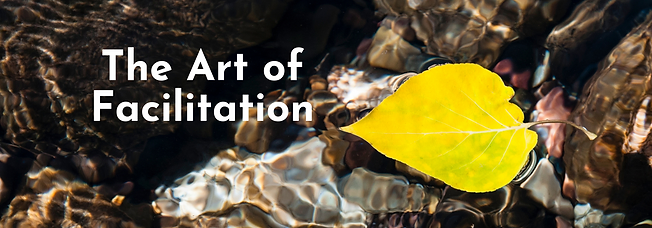 Ejemplos
Capacitaciones con profesionales de la salud
Ayuda a las escuelas a ser más inclusivas
Capacitaciones de liderazgo unificado para ayudar a las organizaciones a ver el valor de contratar personas con discapacidad intelectuales
ETC...
Oportunidades de facilitación
Nivel 2
Facilitación
Curso
¡GRACIAS! 

Y buena suerte en la labor como facilitador del aprendizaje, la participación y las contribuciones de los demás.